OBJECTIVE
To introduce gamification as an approach to look at enhancing engagement of users. 


TOOL
Gamification
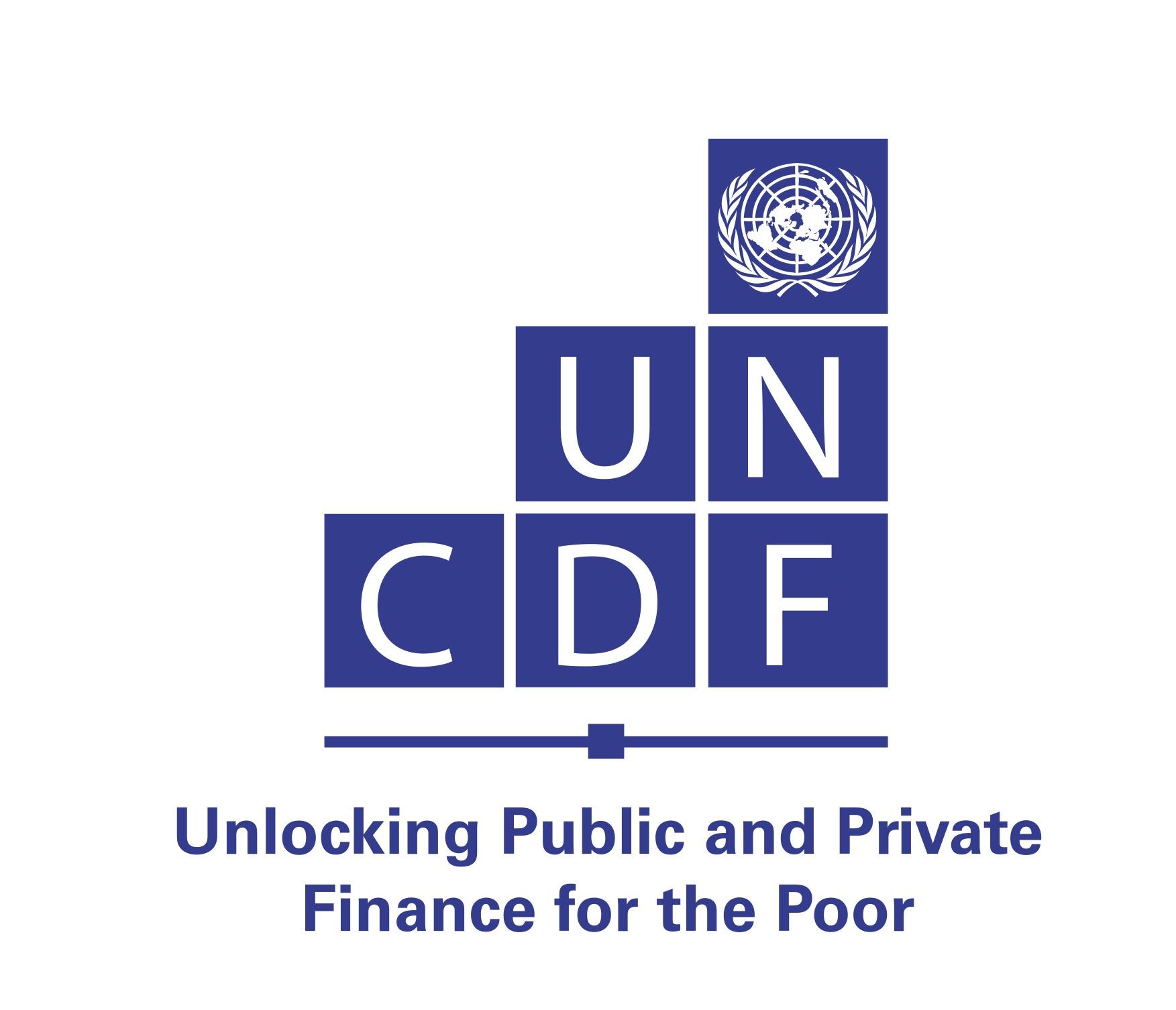 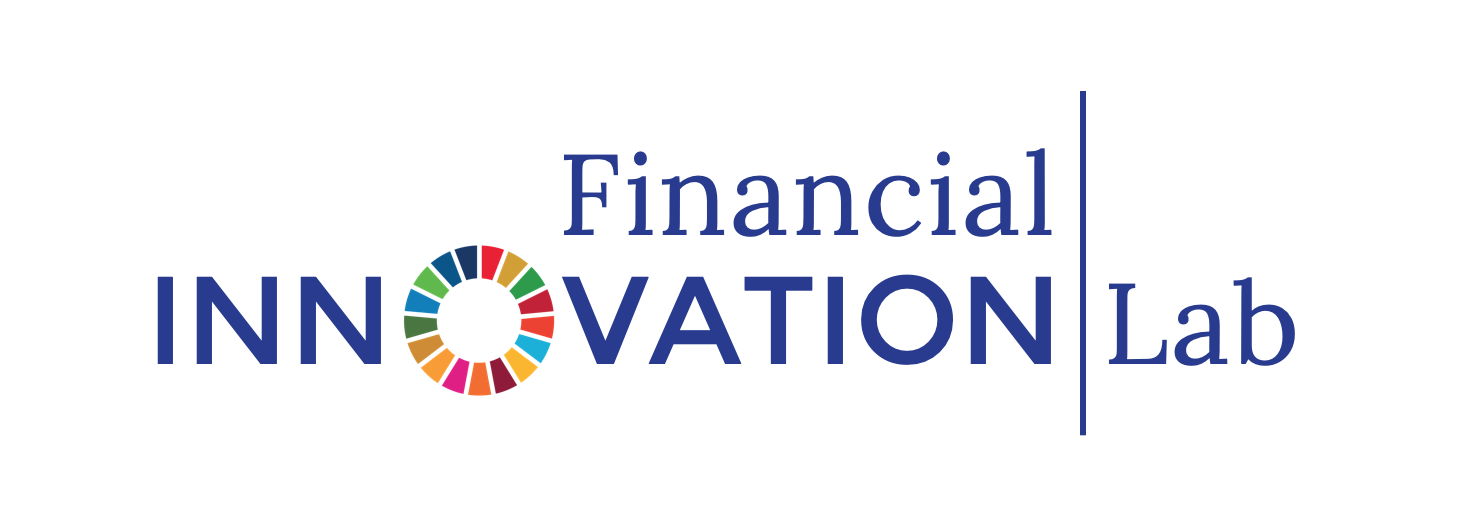 THE FINLAB TOOLKIT
ABOUT ‘Gamification’
Gamification is the process of taking something that already exists – a website, an enterprise application, an online community – and integrating game mechanics into it to motivate participation, engagement, and loyalty. Gamification takes techniques that game designers use to engage players, and applies them to non-game experiences to motivate actions. Gamification is not about creating something new. It is about amplifying the effect of an existing, core experience by applying the motivational techniques that make games so engaging. When you gamify high-value interactions with customers, employees, and partners, you drive more sales, stronger collaboration, better ROI, deeper loyalty, higher customer satisfaction and more.
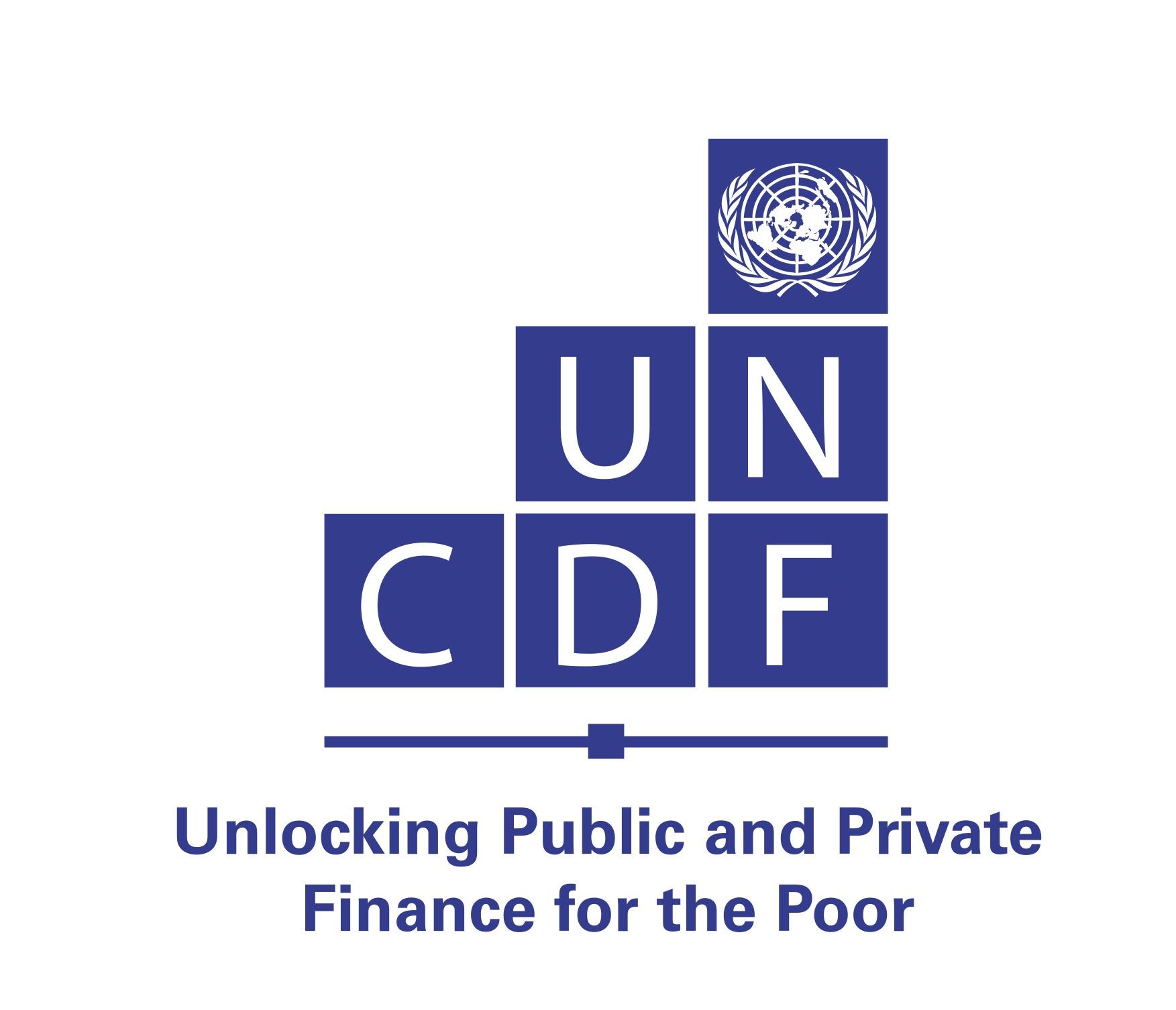 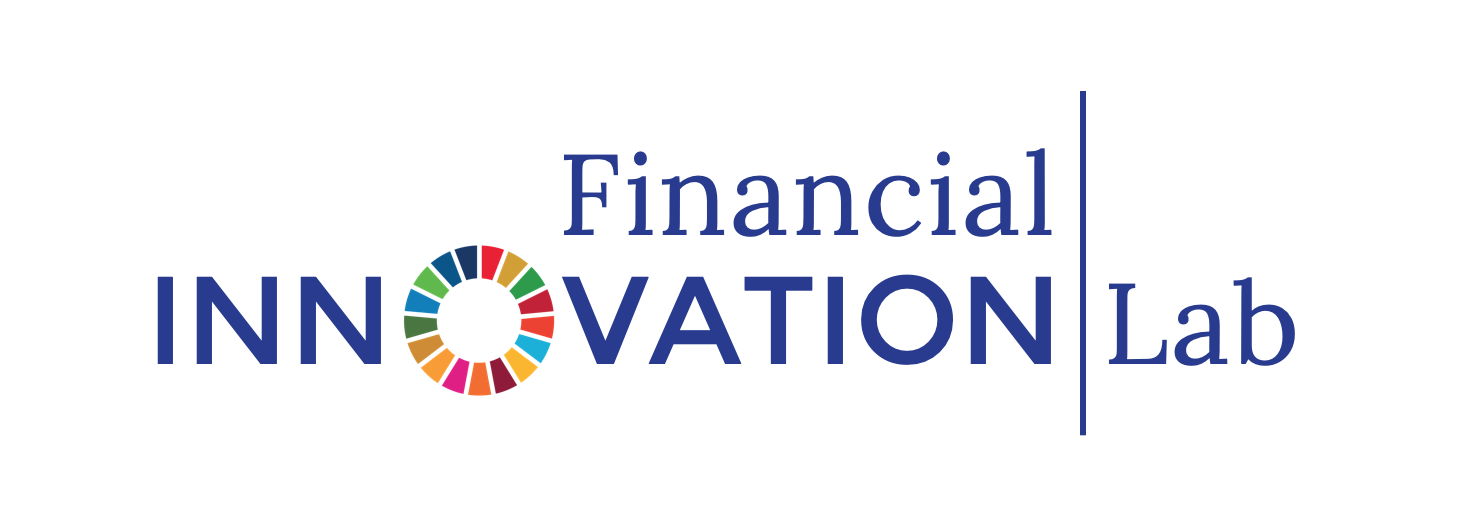 THE FINLAB TOOLKIT
TOOL: GAMIFICATION DESIGN
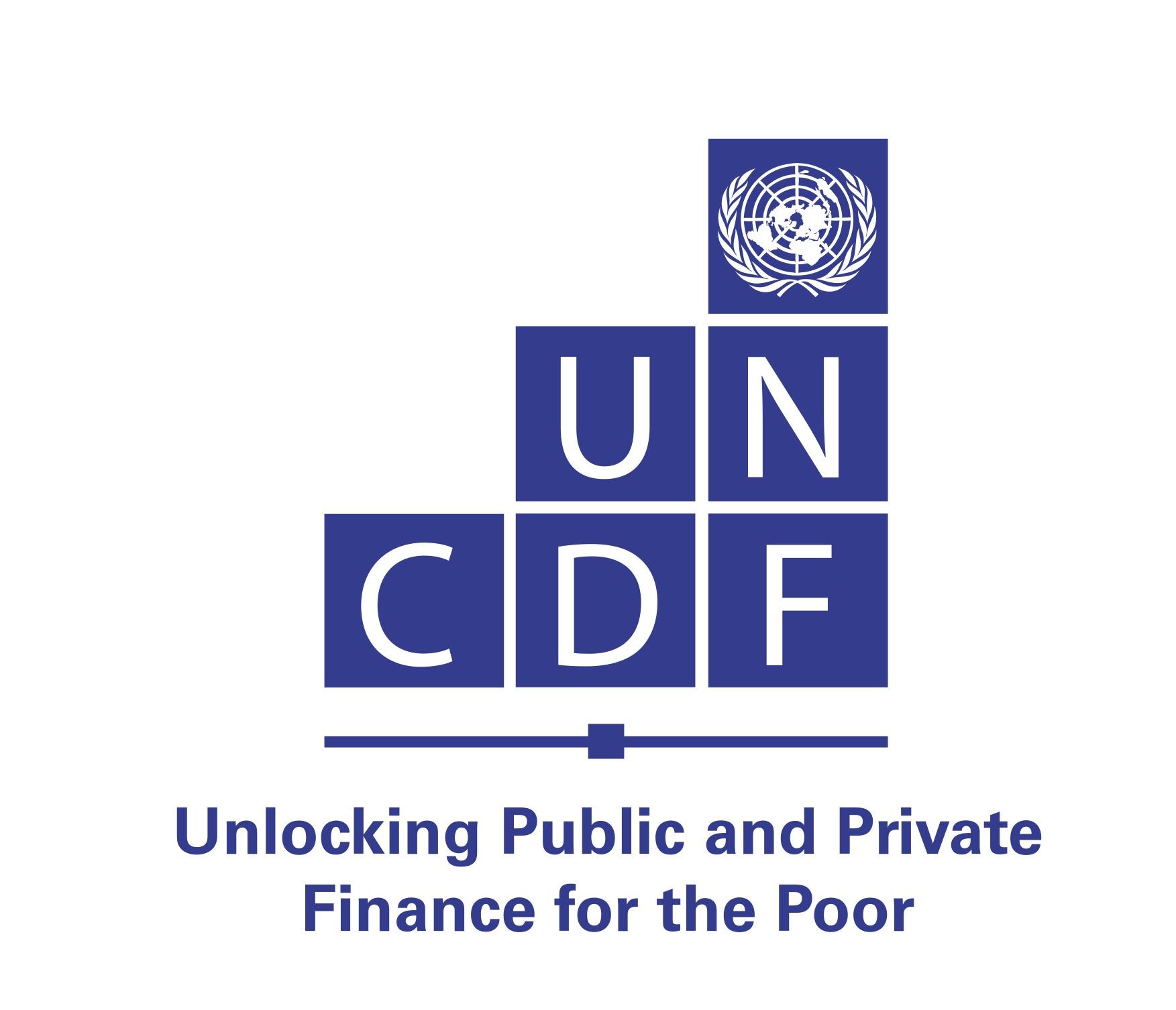 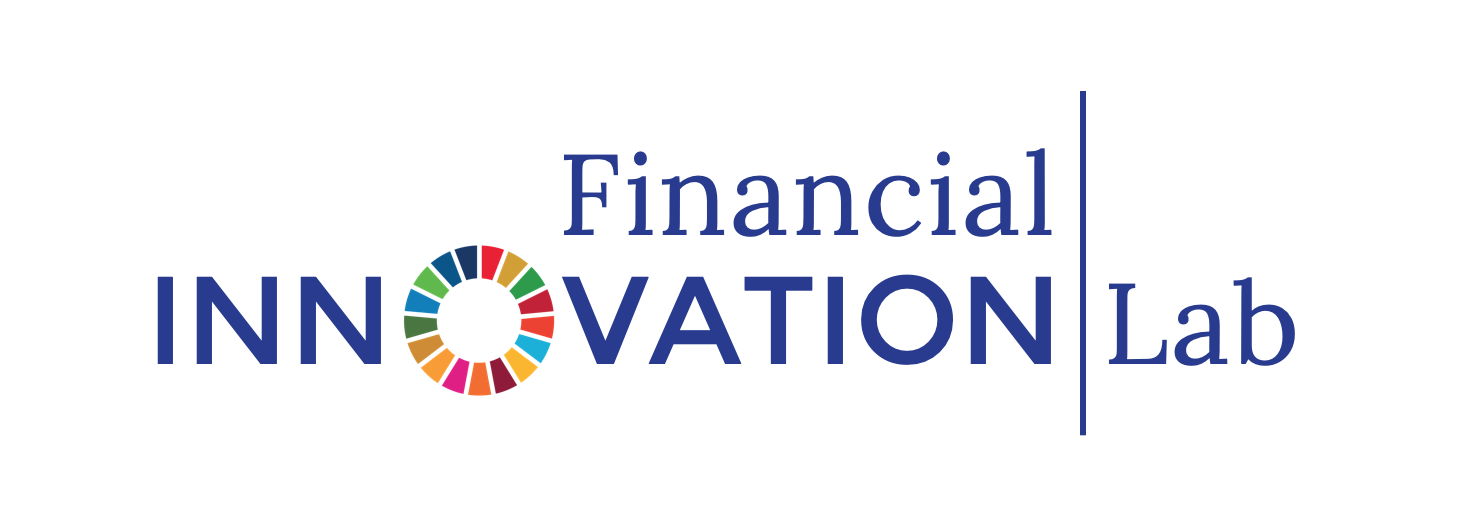 THE FINLAB TOOLKIT
Gamification Dynamics & Mechanics

What Gamification Dynamics are focused on  some of the broad goals and intent behind gamifying a certain area of activity. Game Mechanics are some of the ways a gamified experience can be created.
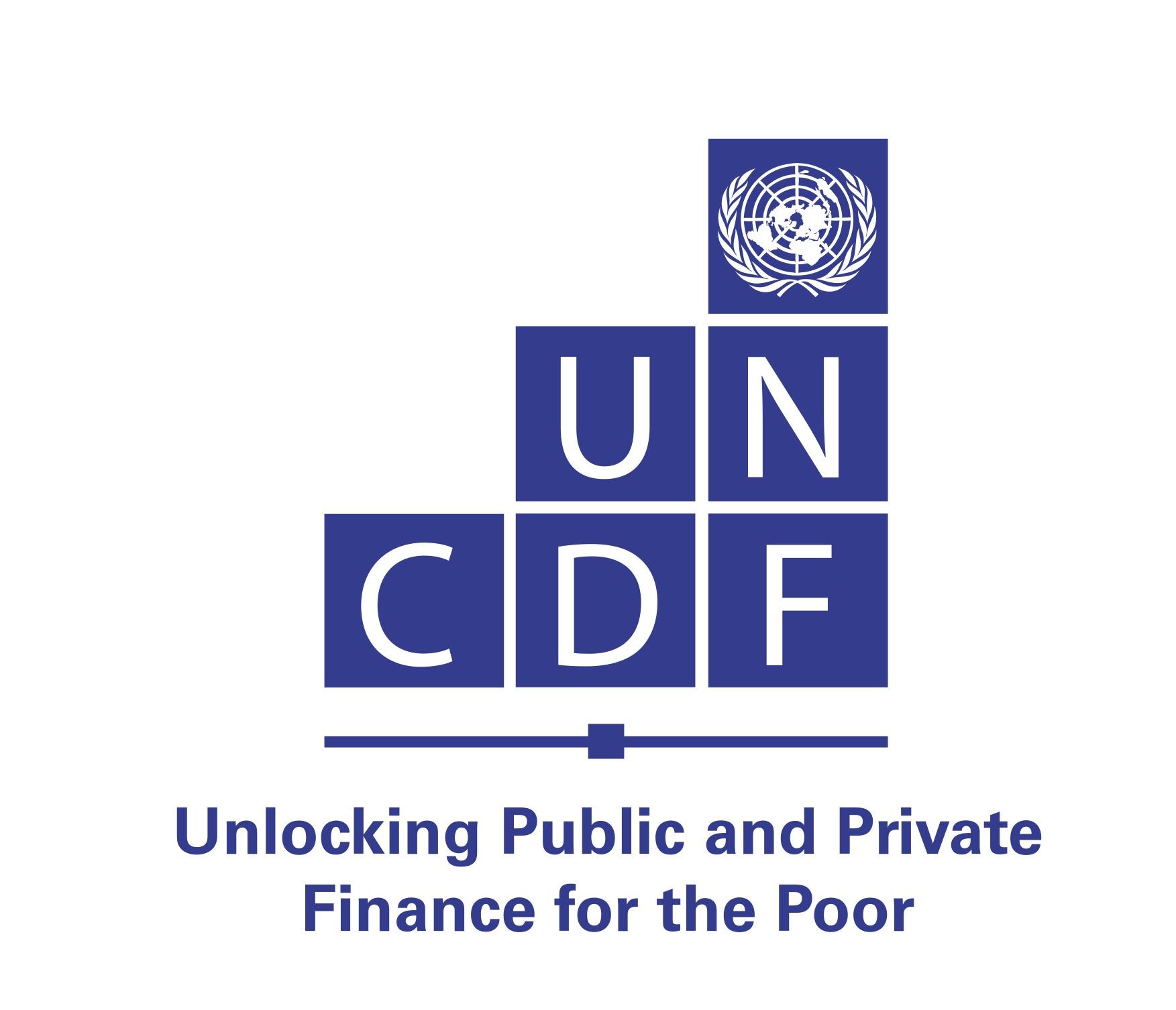 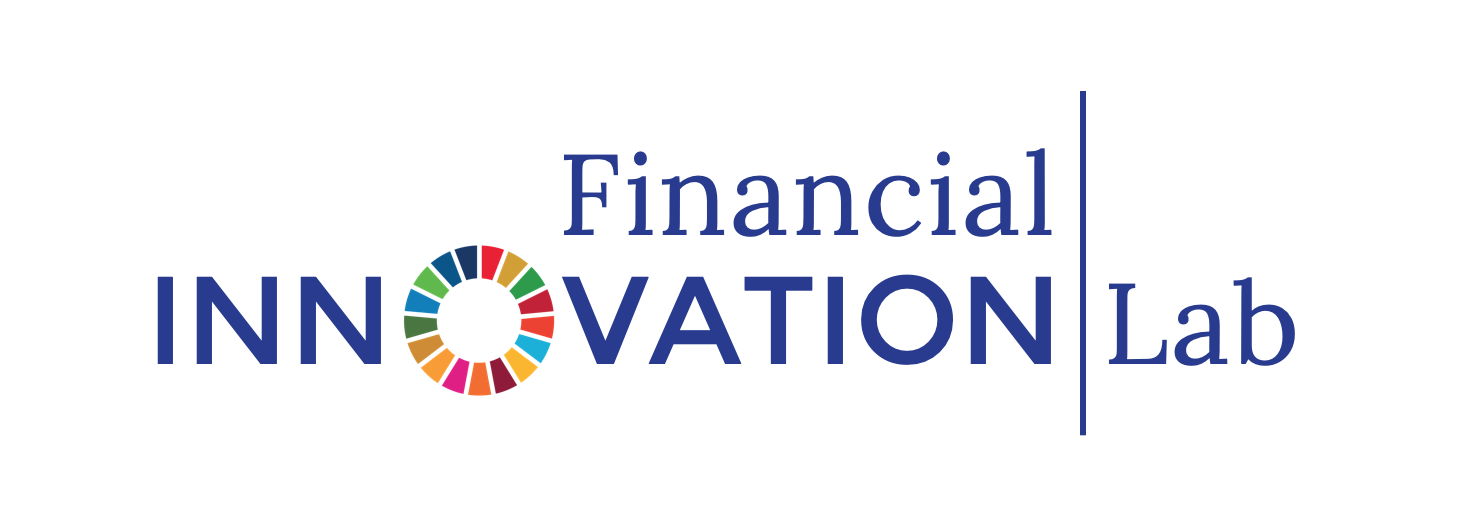 THE FINLAB TOOLKIT
GAMIFICATION | GAME DYNAMICS & MECHANICS
COMPETITION

How I’m doing compared to others.
Showing users how they compare to others, as individuals or in teams. Competition is enhanced by time-based, team and individualized leaderboards based on rank or score.
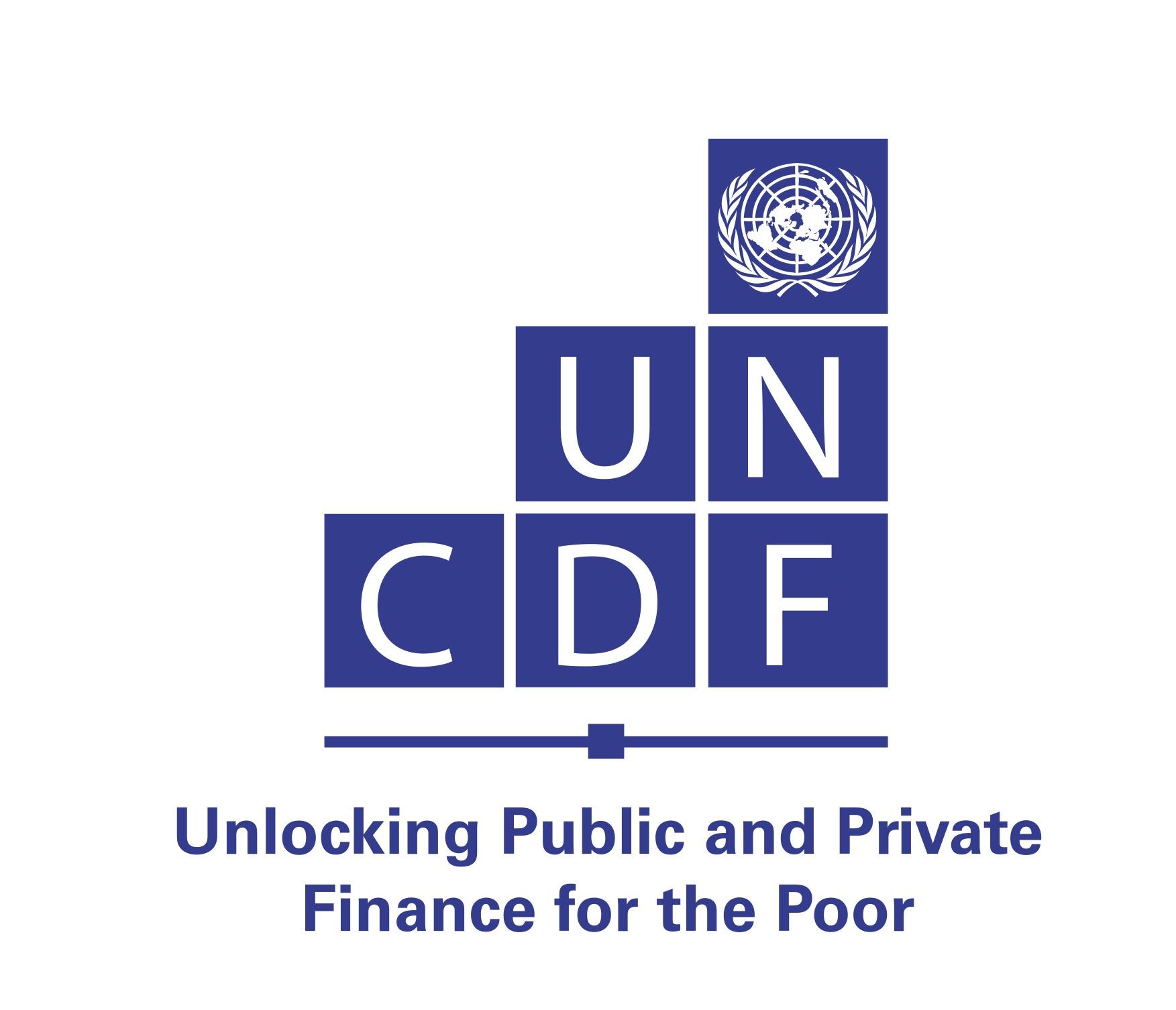 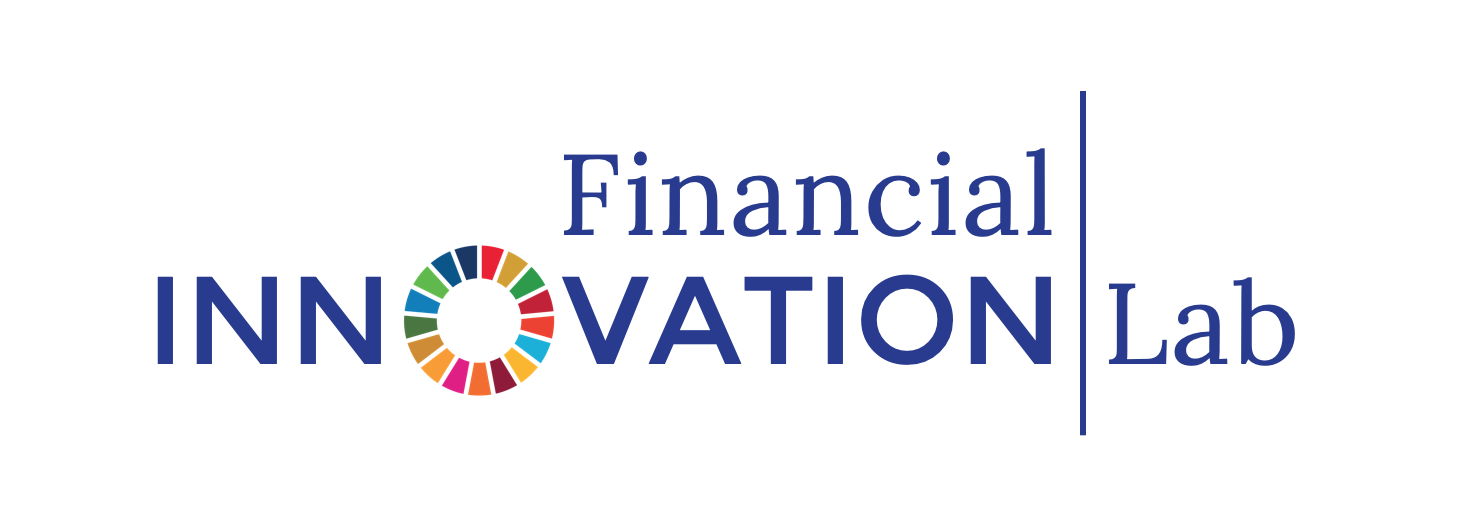 THE FINLAB TOOLKIT
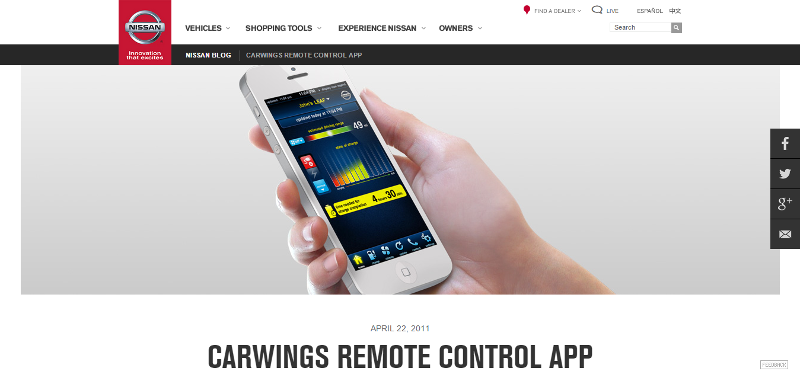 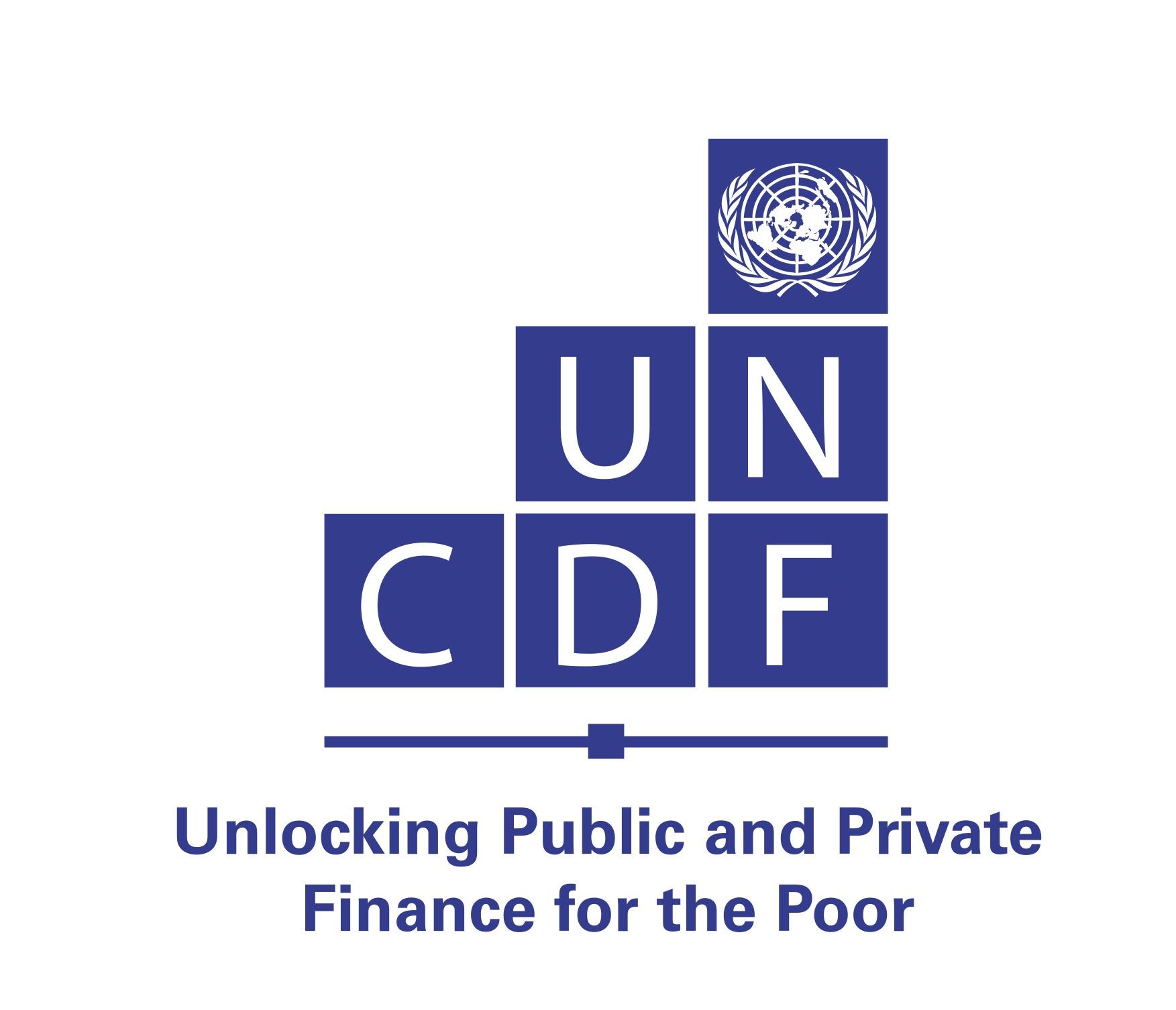 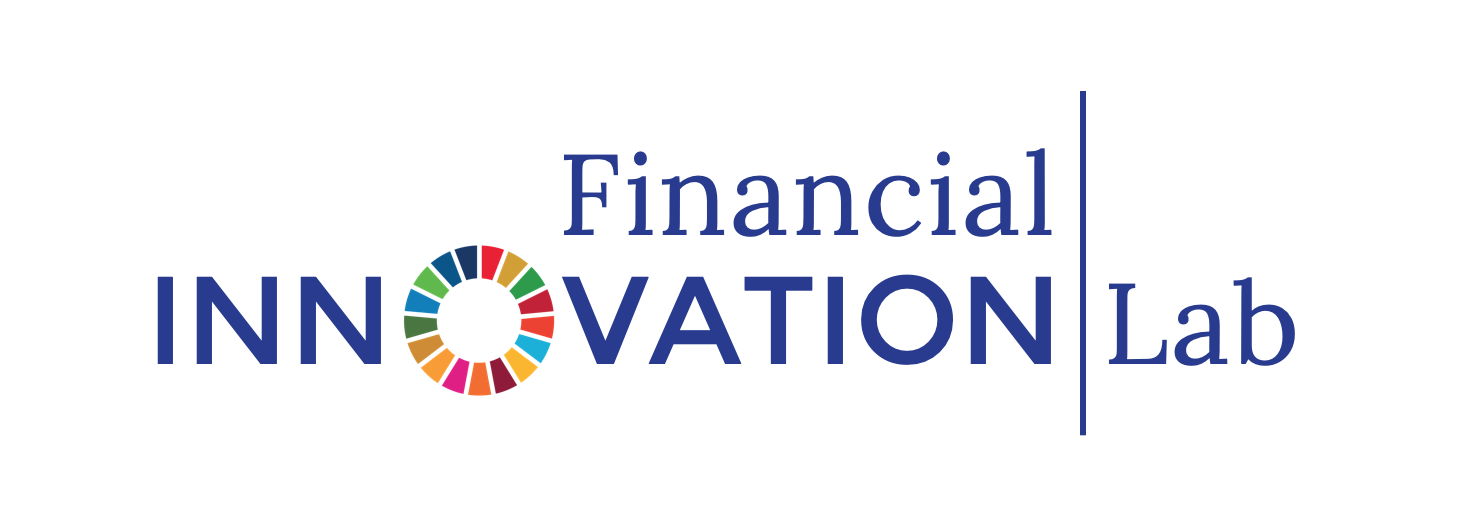 THE FINLAB TOOLKIT
GAMIFICATION | GAME DYNAMICS & MECHANICS
COLLABORATION

Accomplish a goal working with others.
Users working as teams to accomplish tasks, to drive competition, and to encourage knowledge sharing. Team members may be recognised (through points or badges) for contributing to a group’s success.
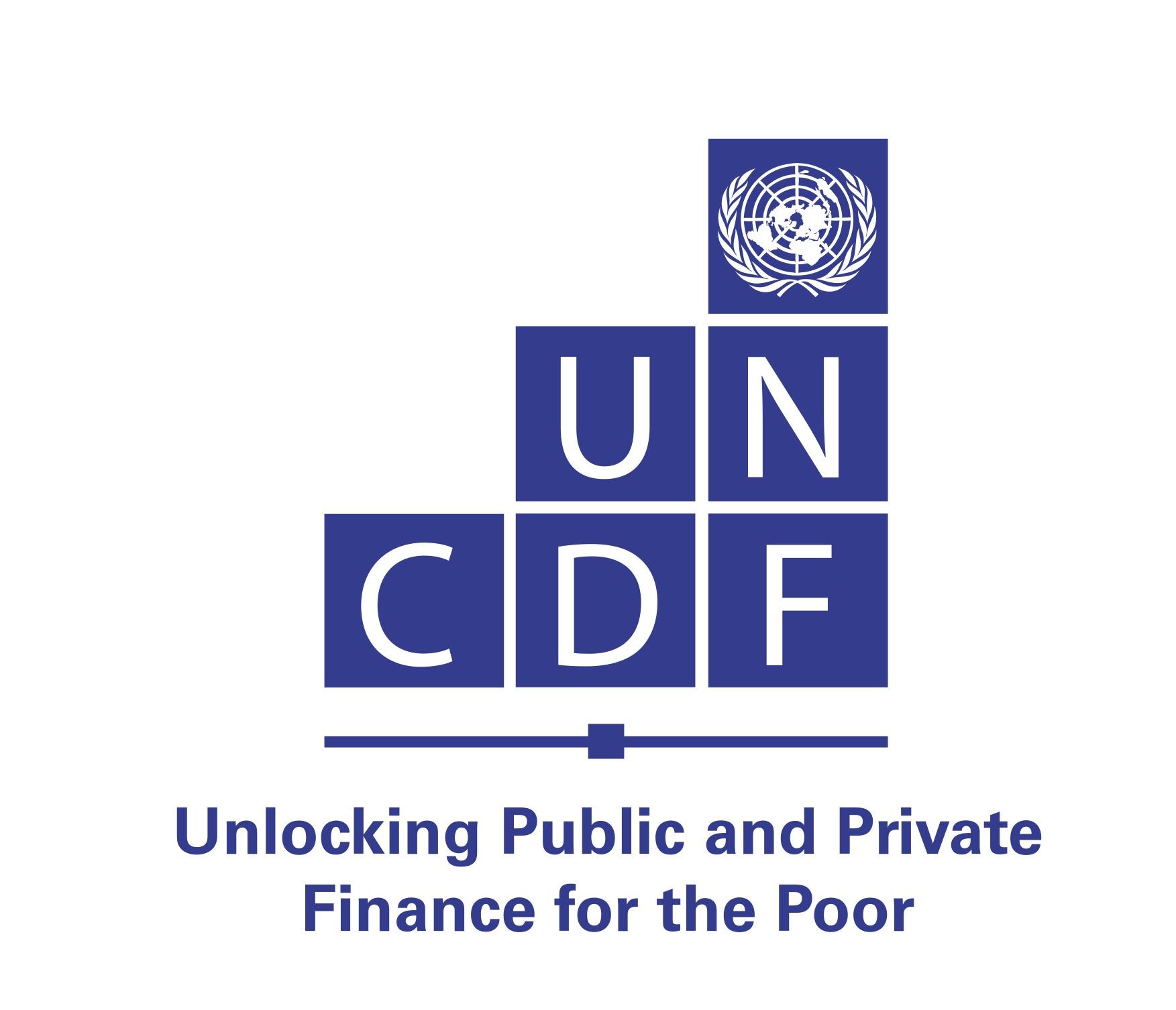 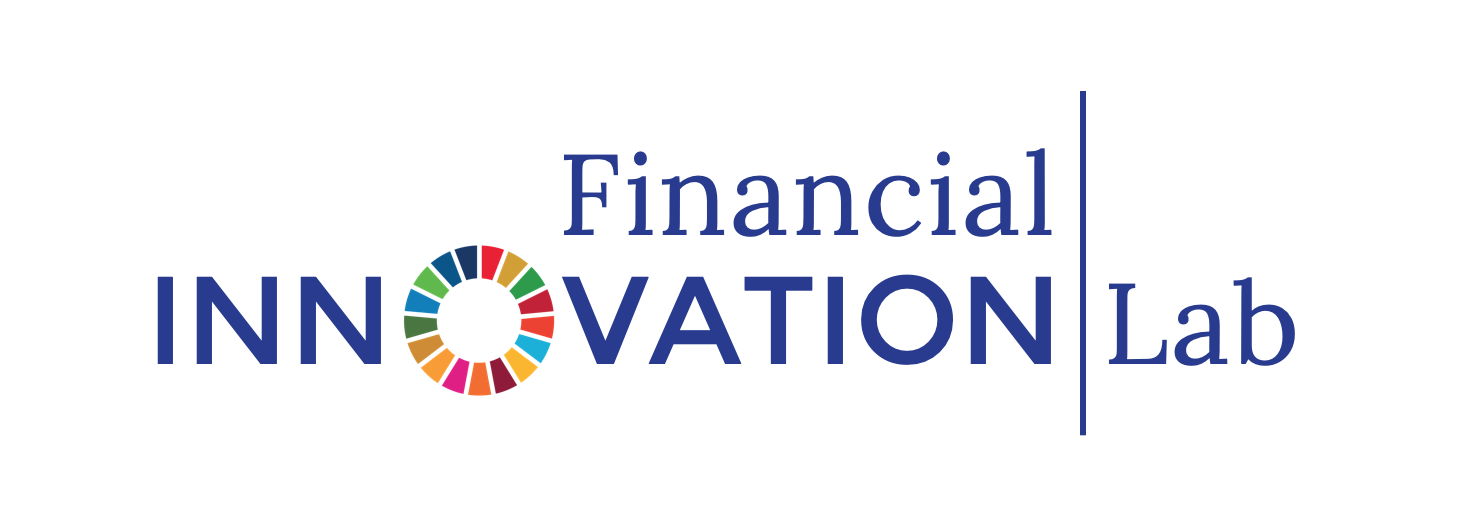 THE FINLAB TOOLKIT
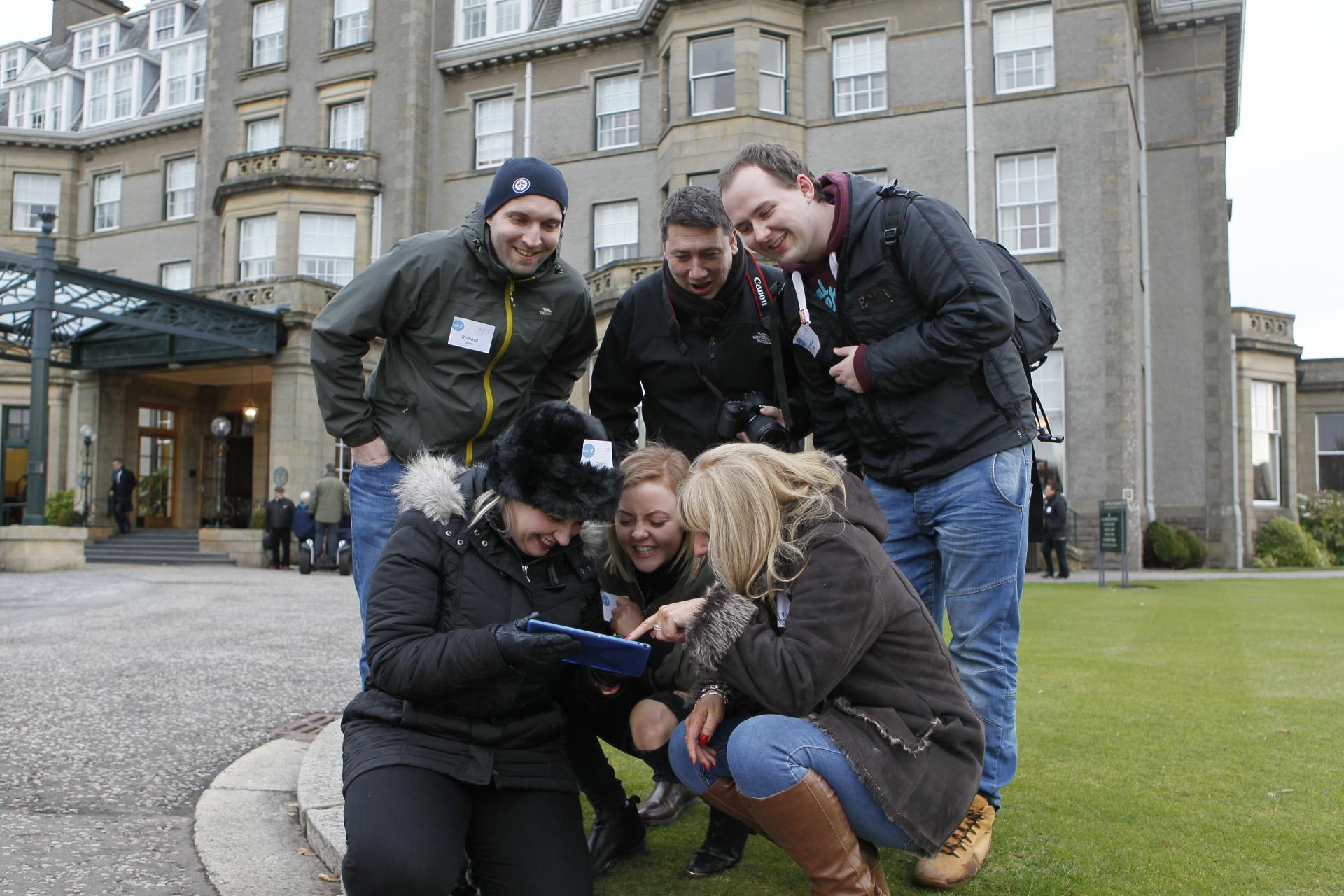 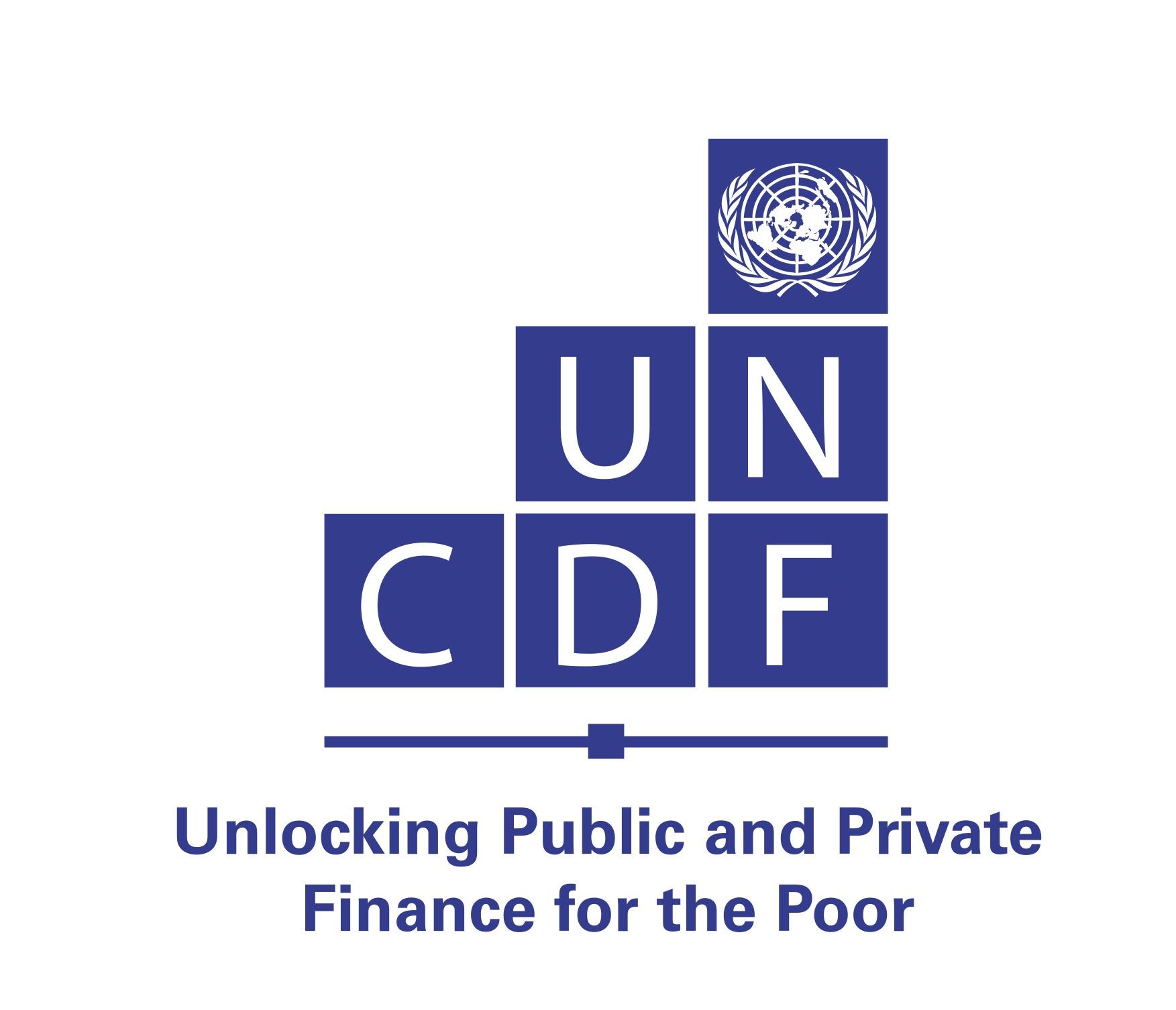 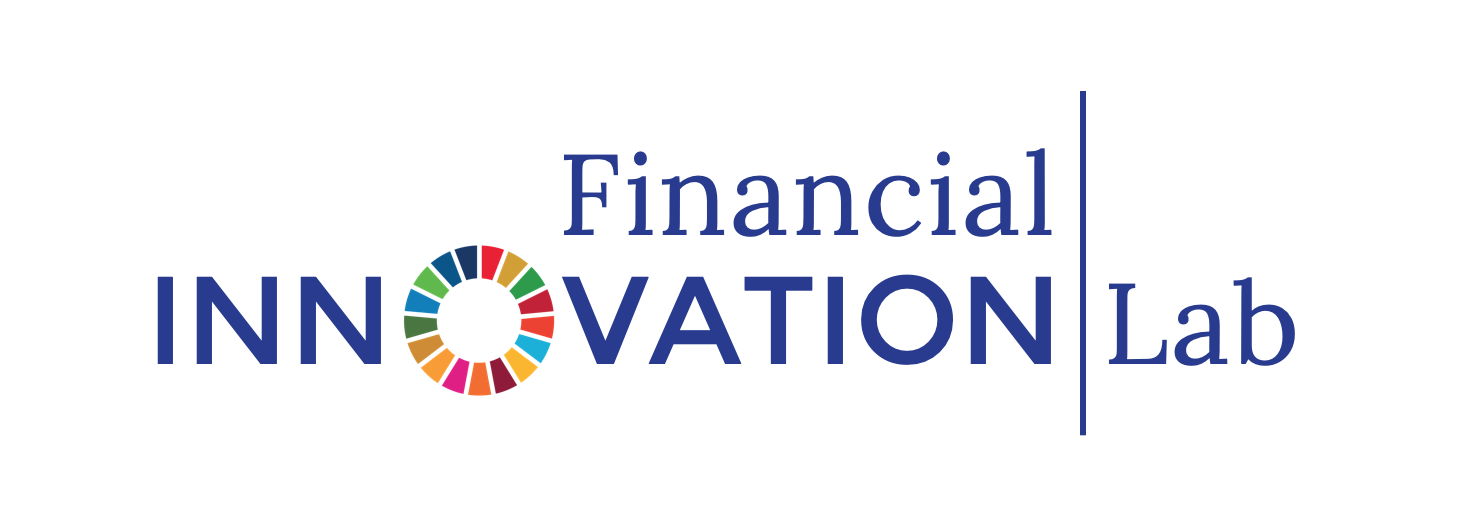 THE FINLAB TOOLKIT
GAMIFICATION | GAME DYNAMICS & MECHANICS
COMMUNITY

A context for achievement.
Communities give meaning to goals, badges, competitions, and other mechanics. Sharing participant achievements creates energy in the community and increase social standing.
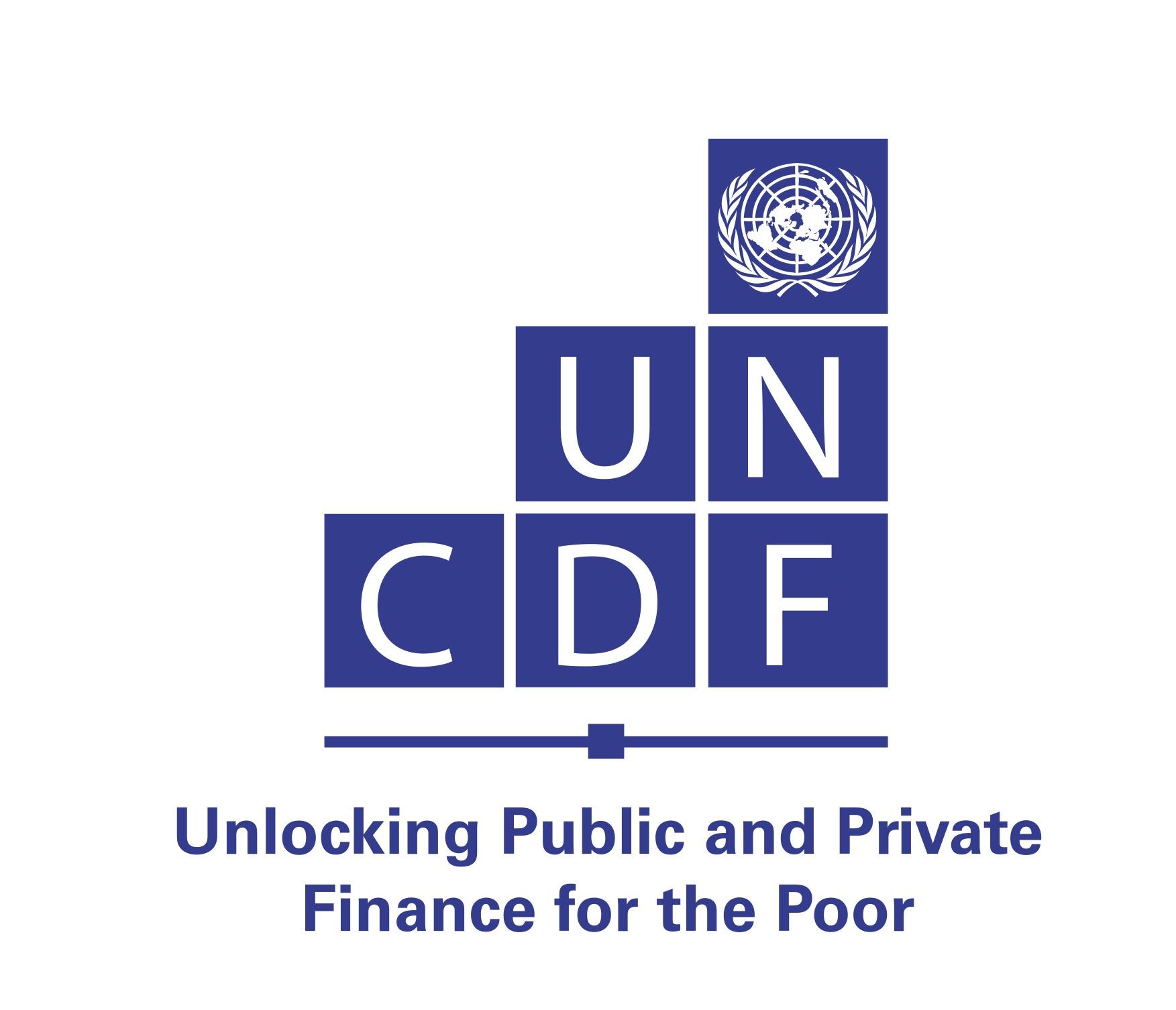 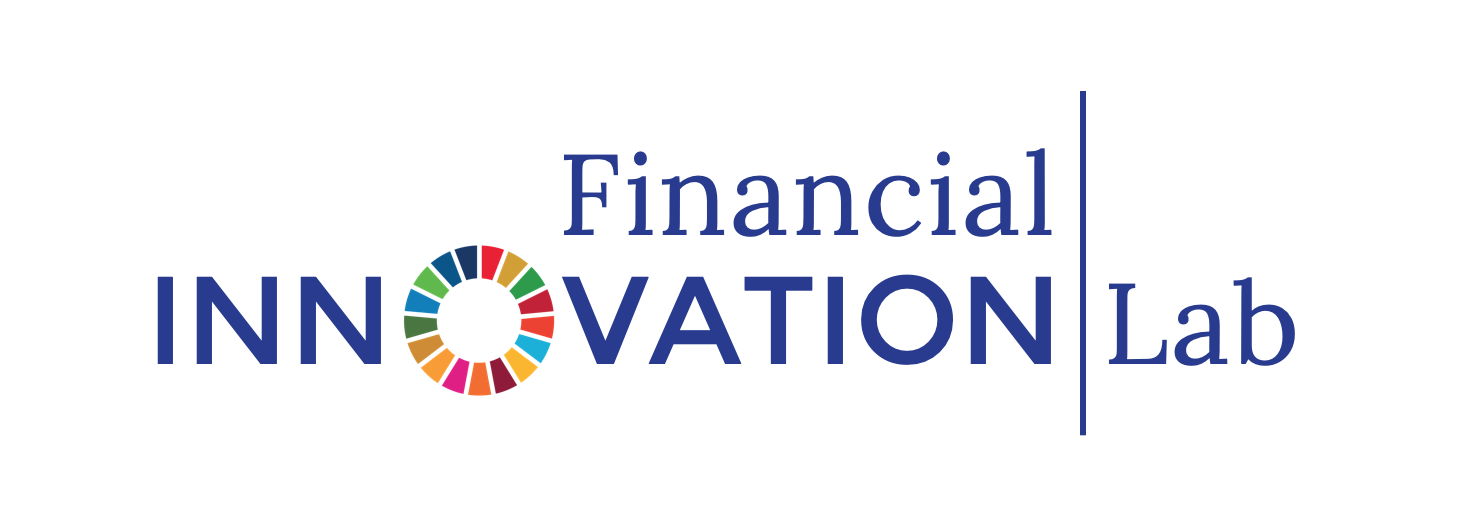 THE FINLAB TOOLKIT
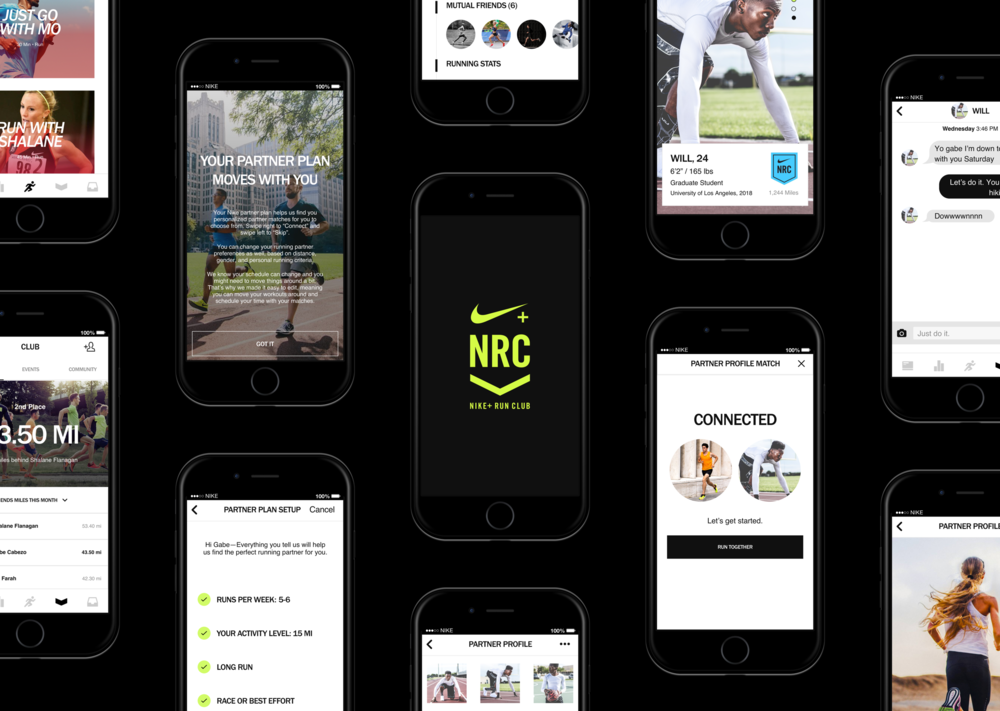 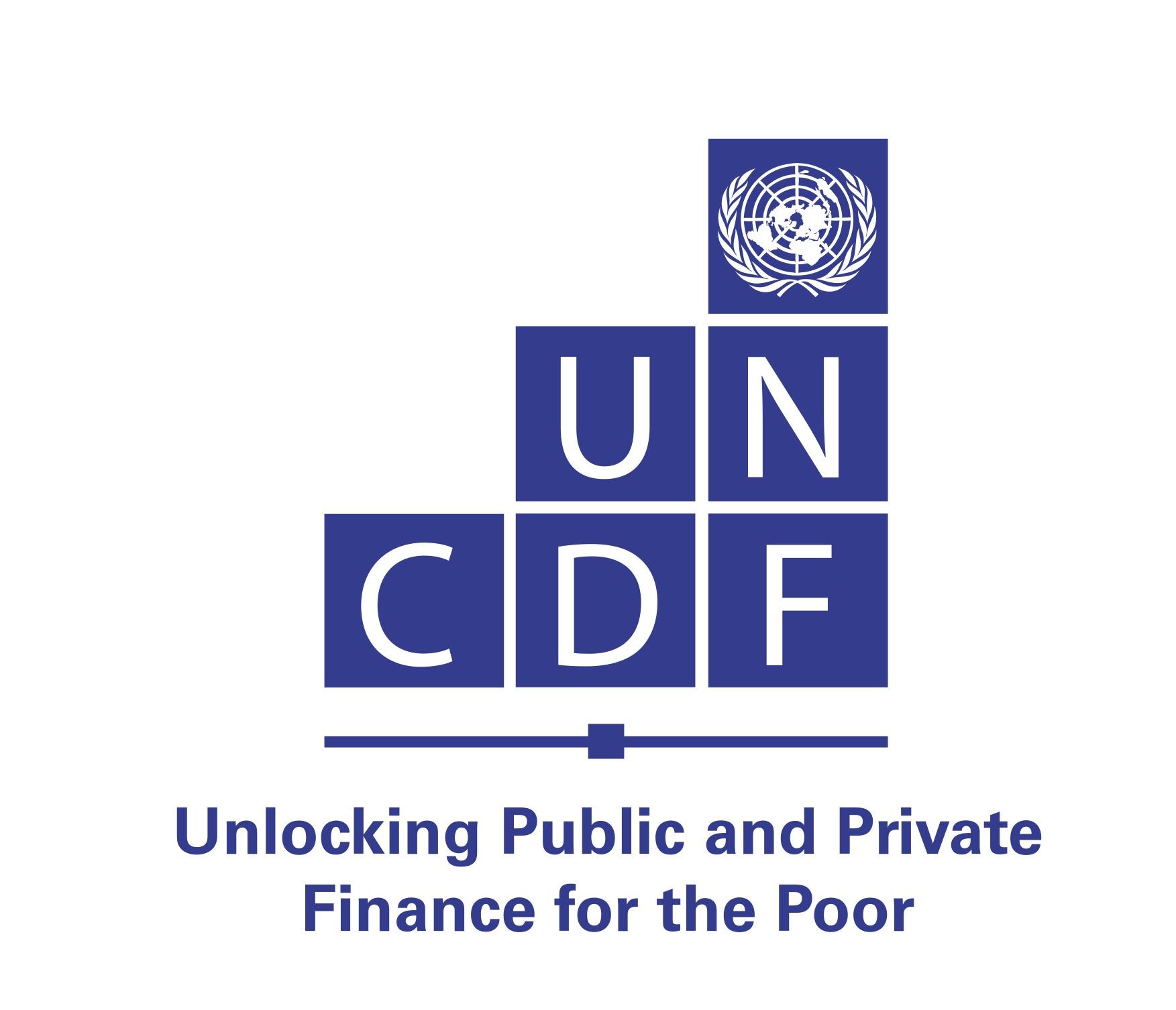 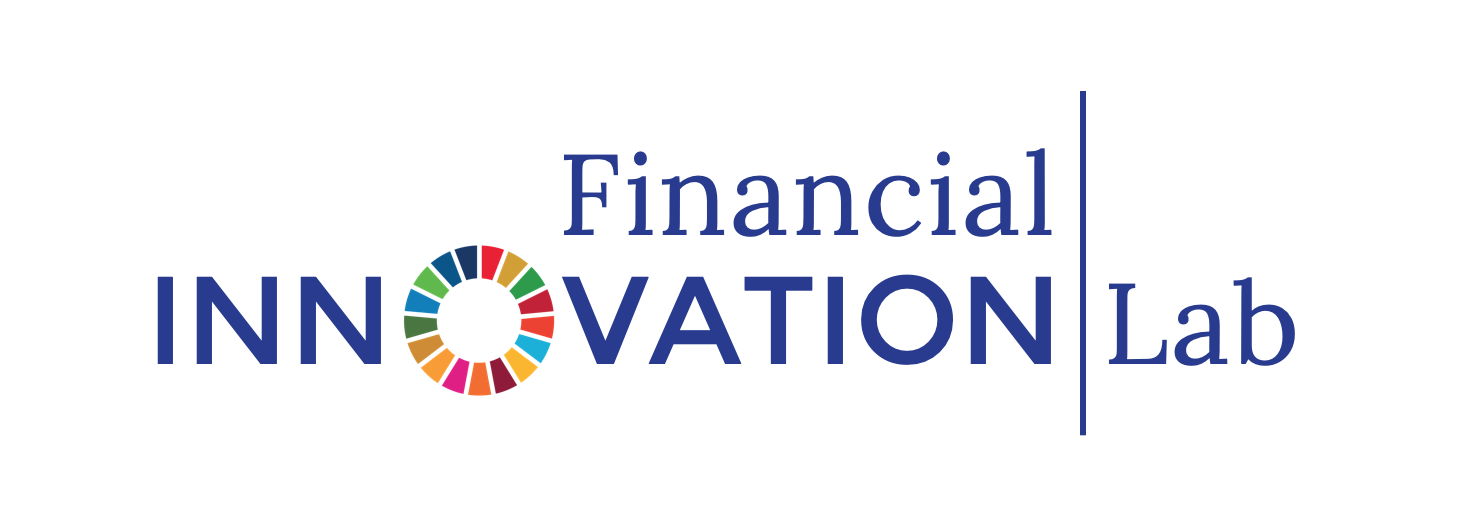 THE FINLAB TOOLKIT
GAMIFICATION | GAME DYNAMICS & MECHANICS
MISSIONS

Short and long-term goals to achieve.
Missions or challenges or journeys give users a purpose for interaction, and educate users about what is valued and possible within the experience.
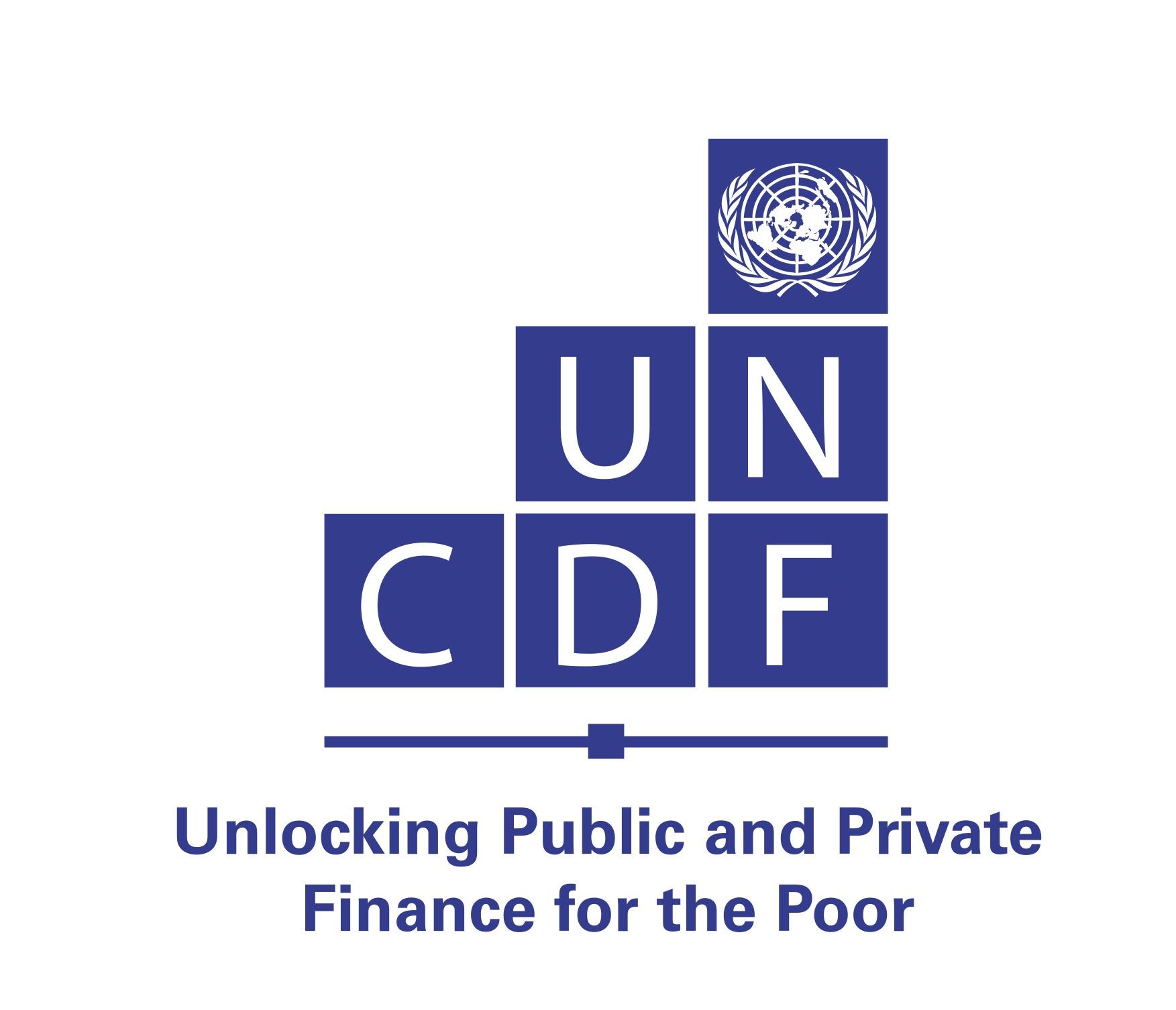 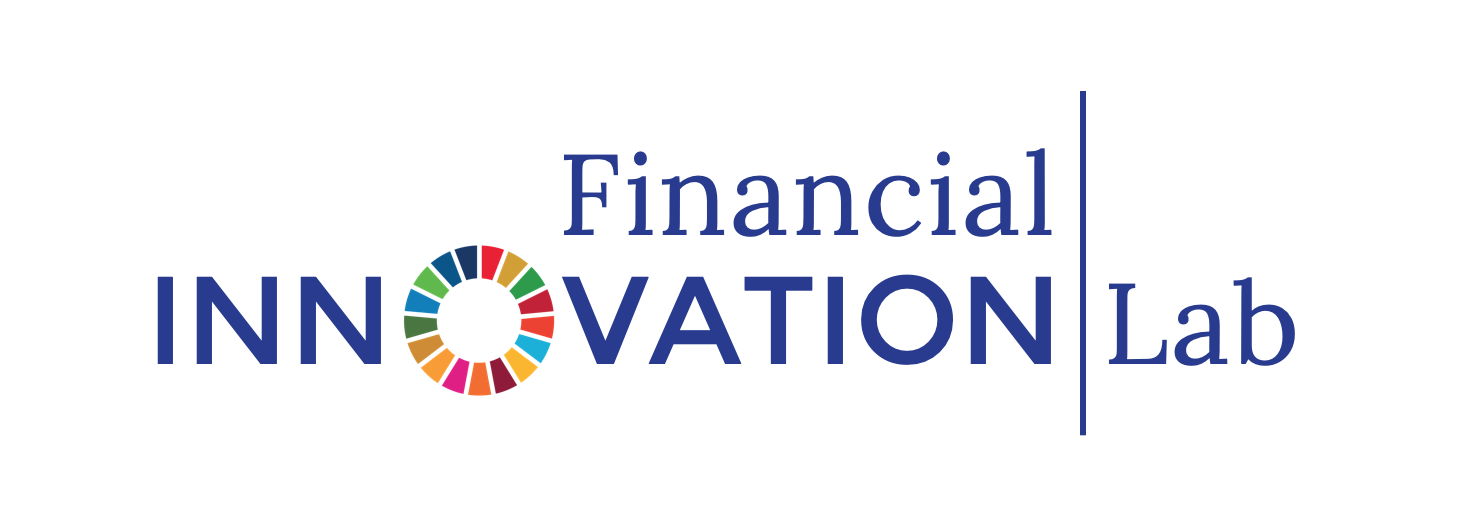 THE FINLAB TOOLKIT
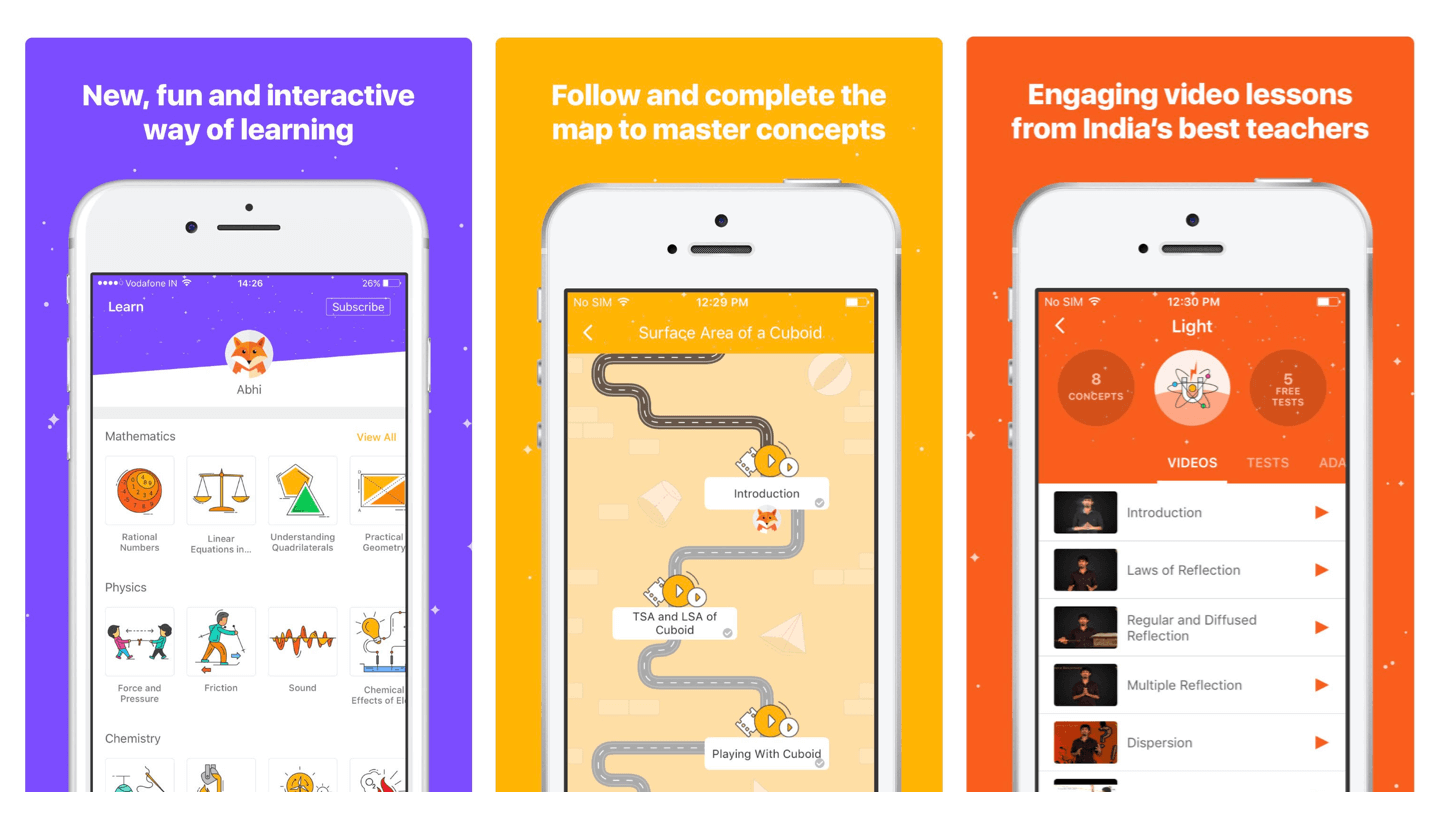 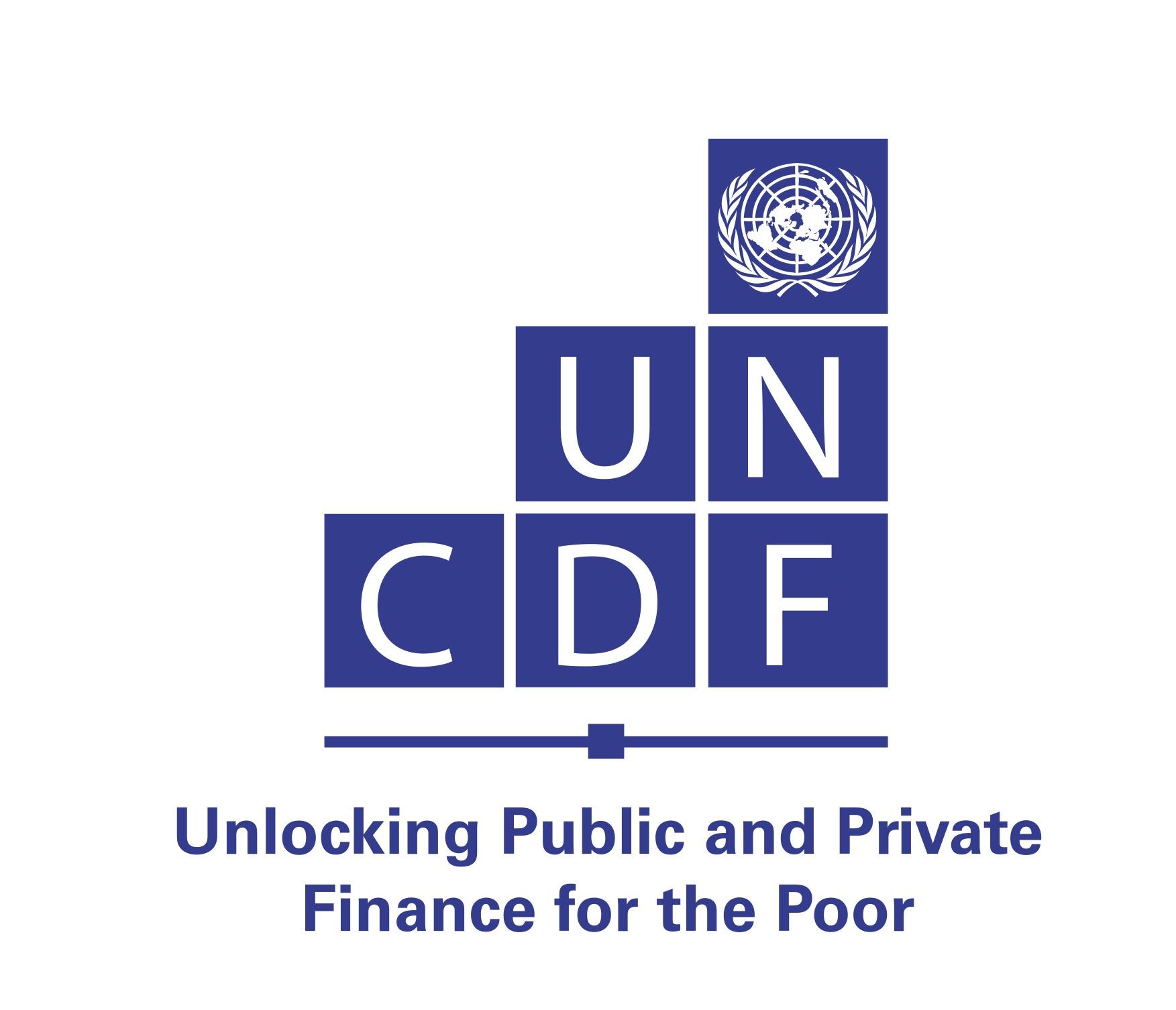 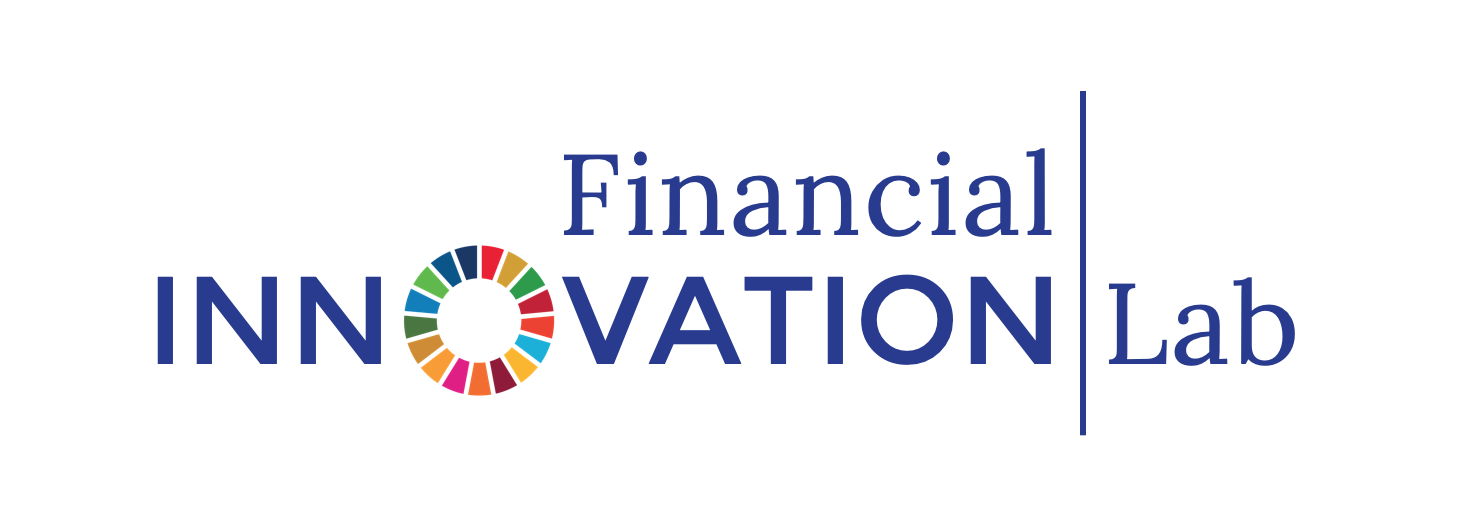 THE FINLAB TOOLKIT
GAMIFICATION | GAME DYNAMICS & MECHANICS
TASKS

Specific actions that achieve goals.
Specific challenges and activities within the missions and levels that are closely tied to the overall purpose of gamification - education, sales, collaboration etc.
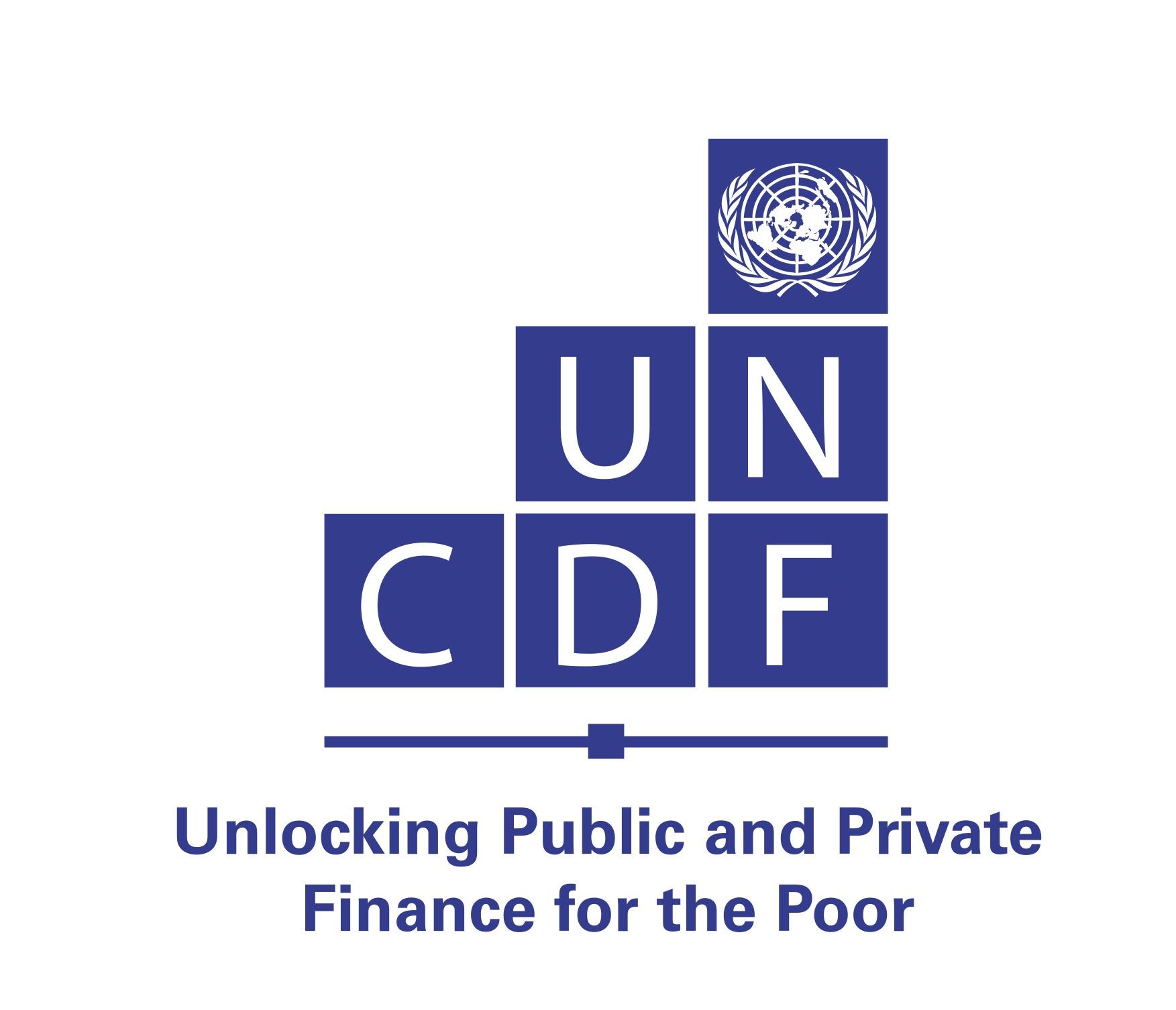 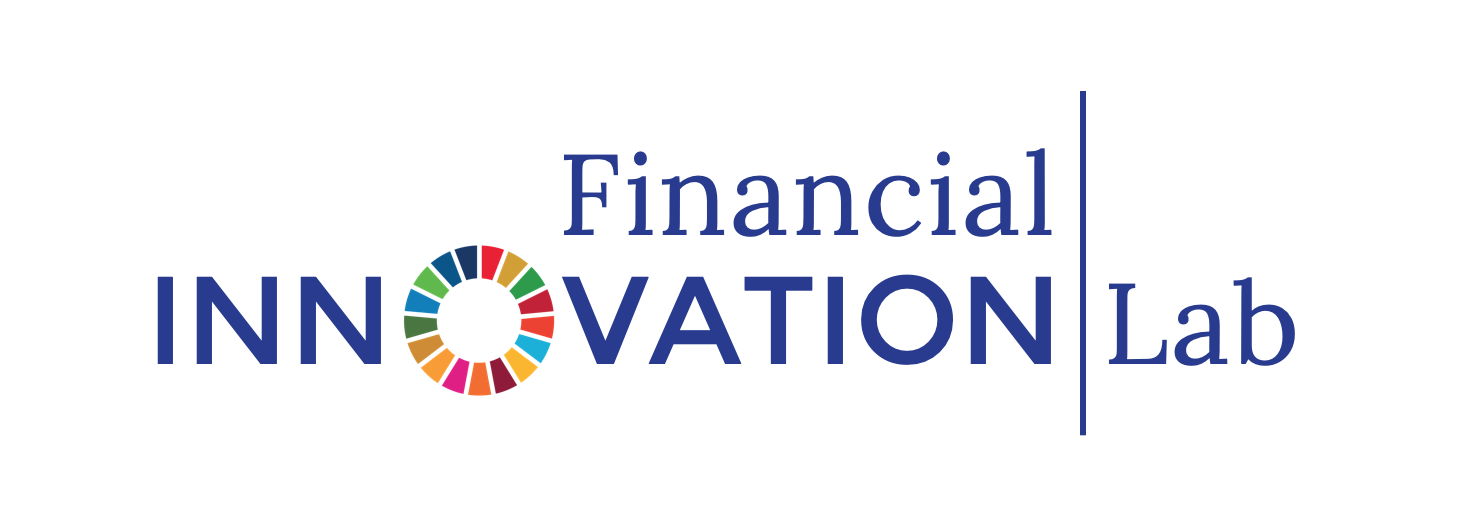 THE FINLAB TOOLKIT
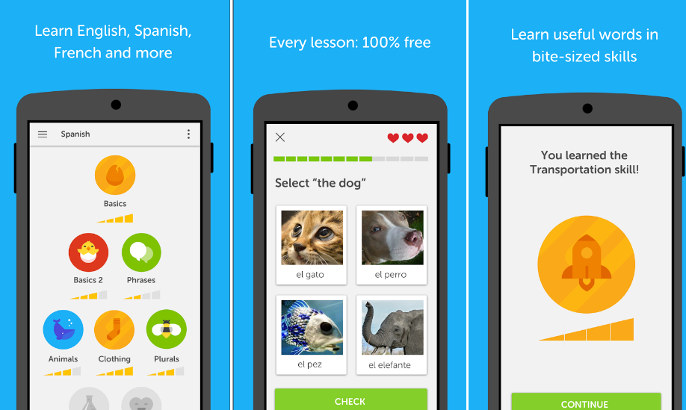 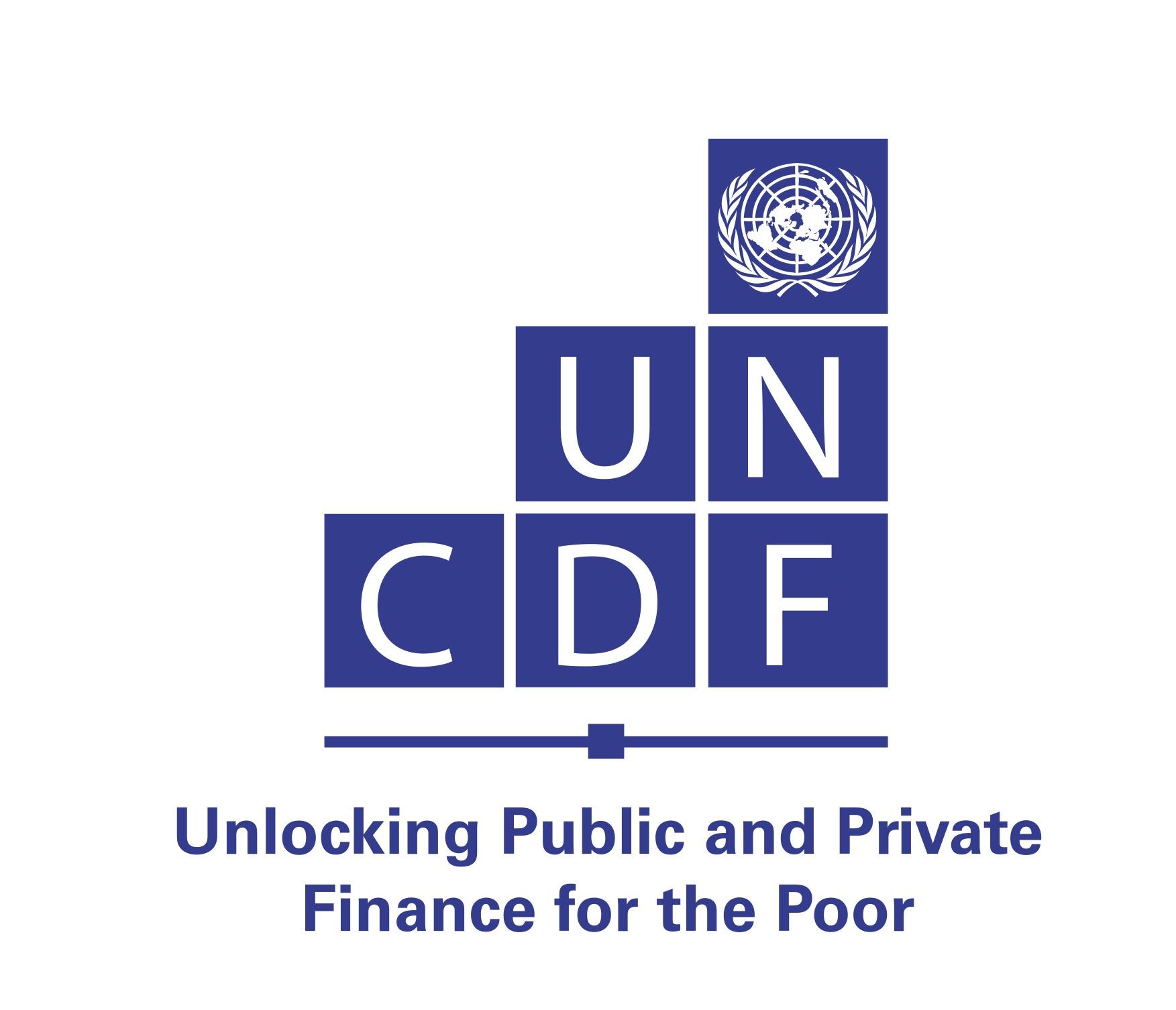 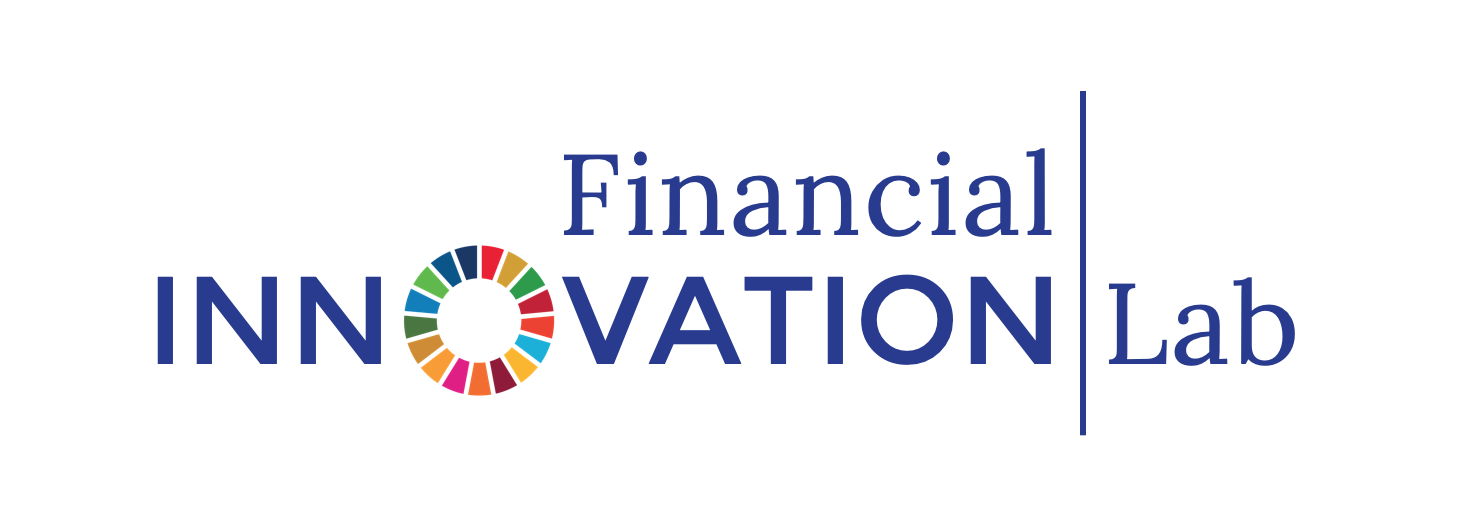 THE FINLAB TOOLKIT
GAMIFICATION | GAME DYNAMICS & MECHANICS
POINTS

Tangible evidence of accomplishments
Points help keep score and establish status or can even be used as currency to purchase virtual or real goods. Points can be earned by completing tasks within missions, completing missions, for collaborating etc.
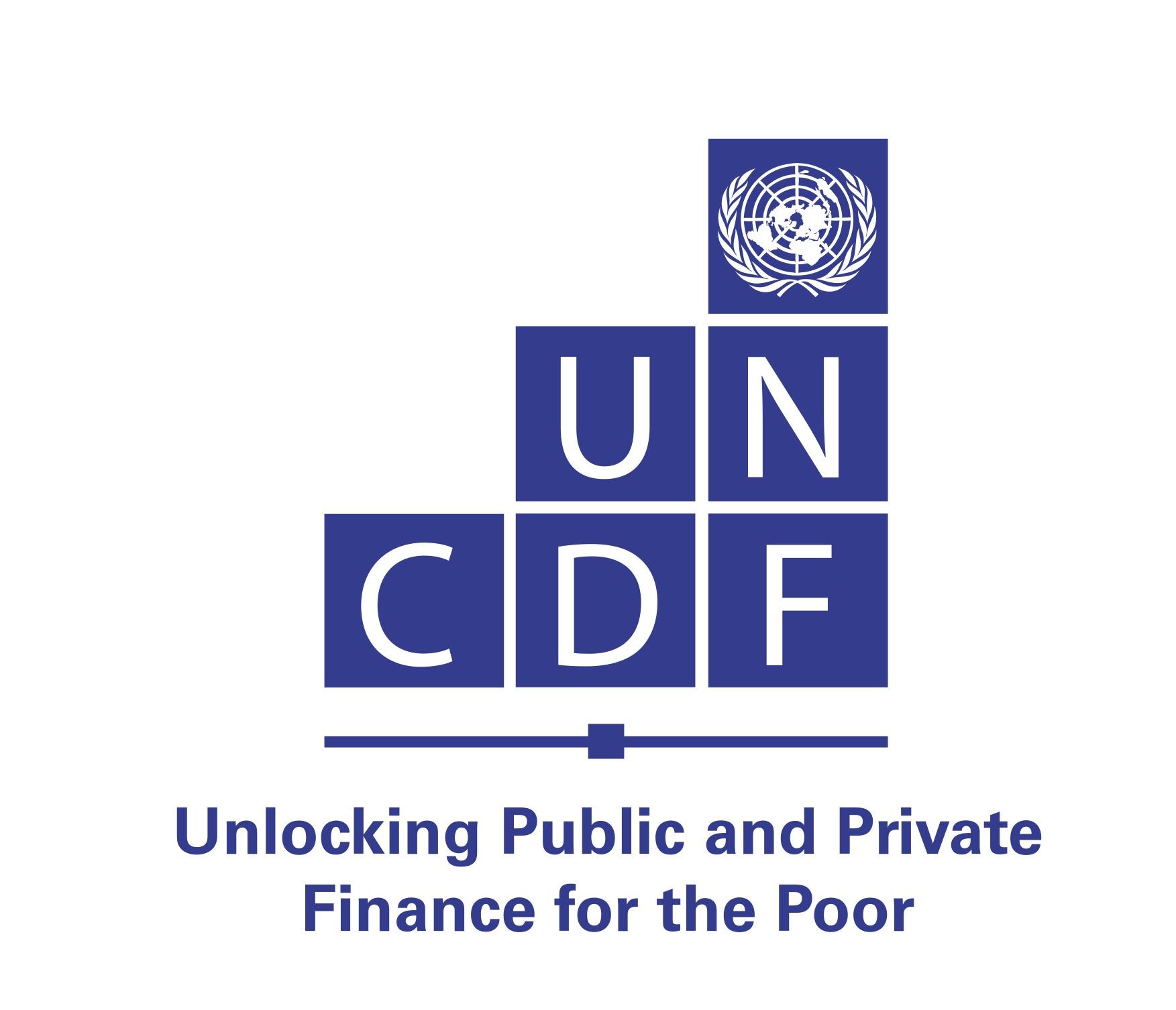 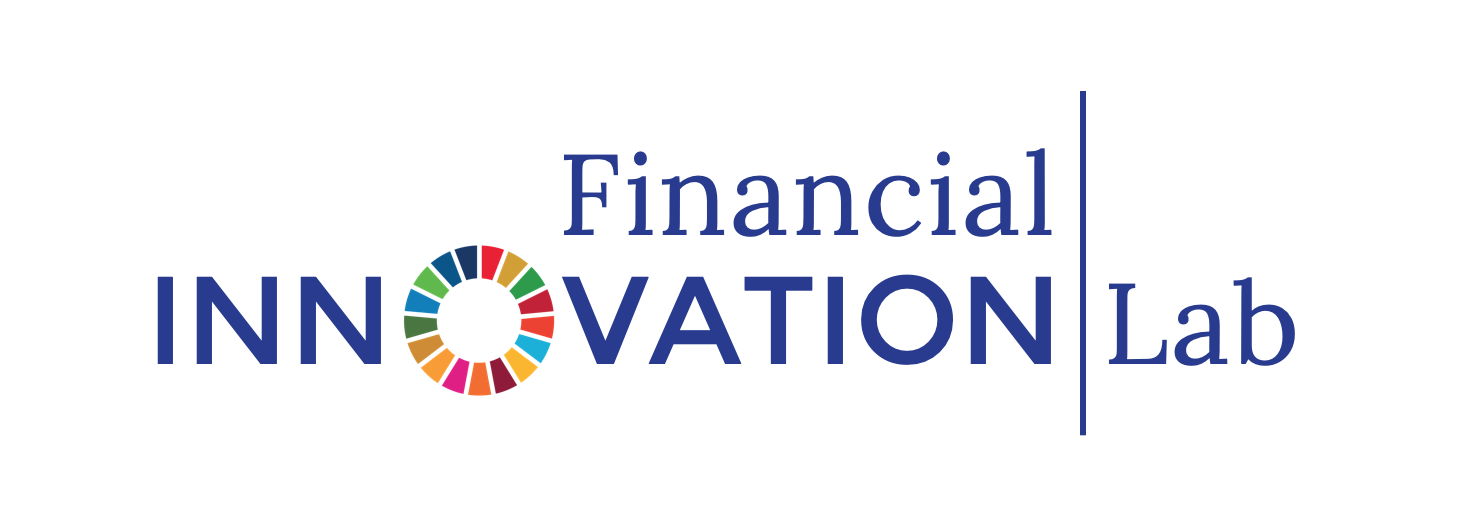 THE FINLAB TOOLKIT
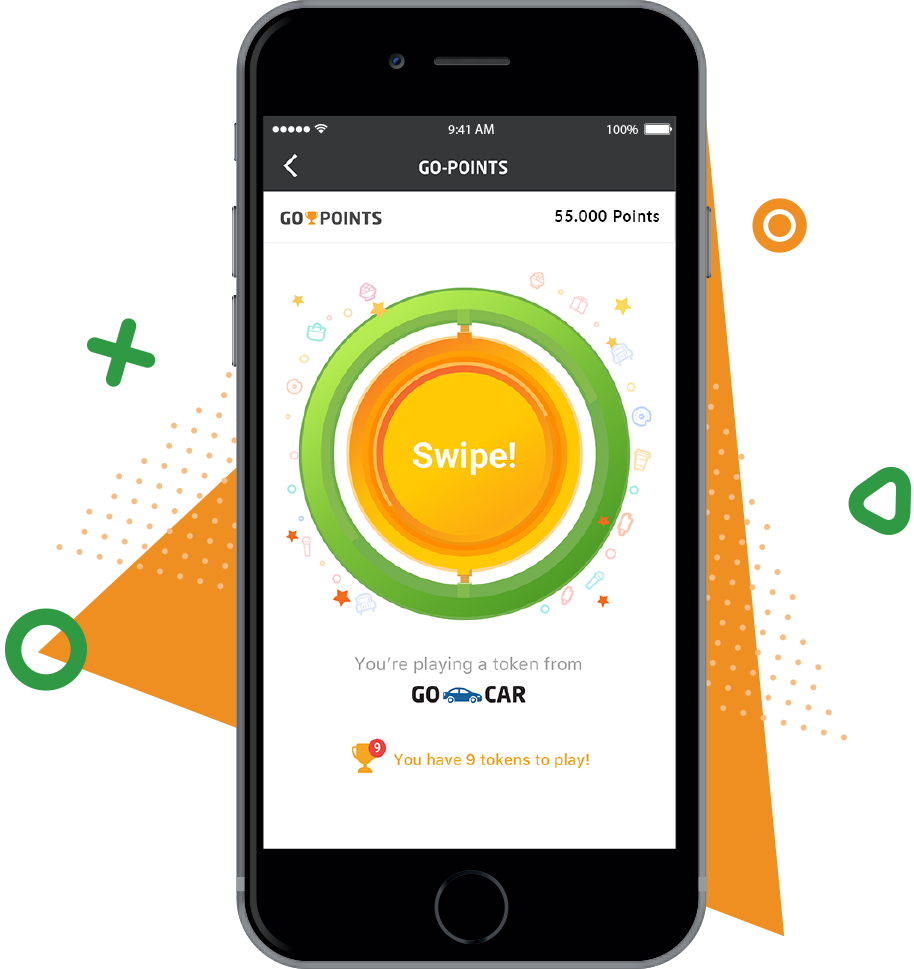 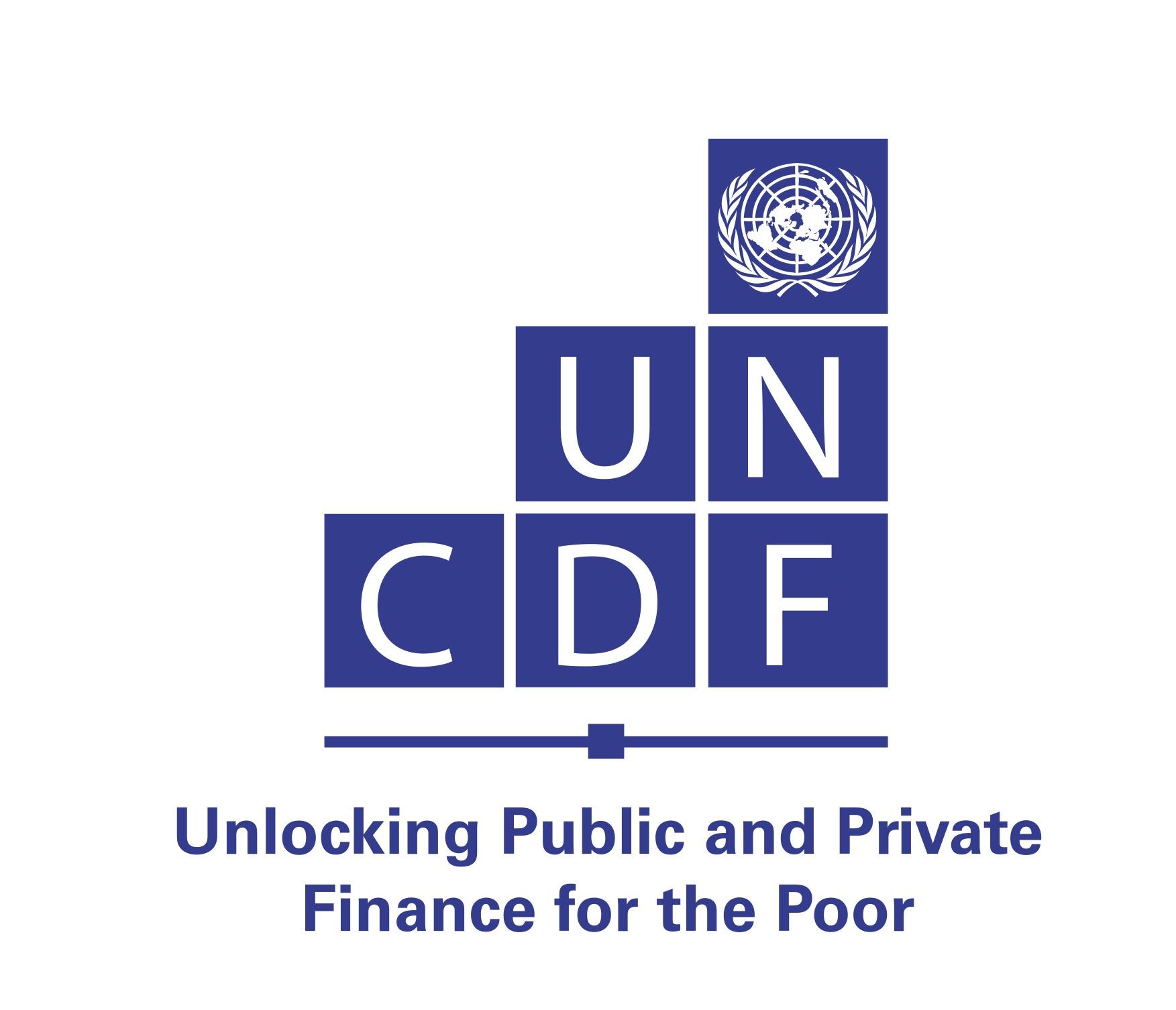 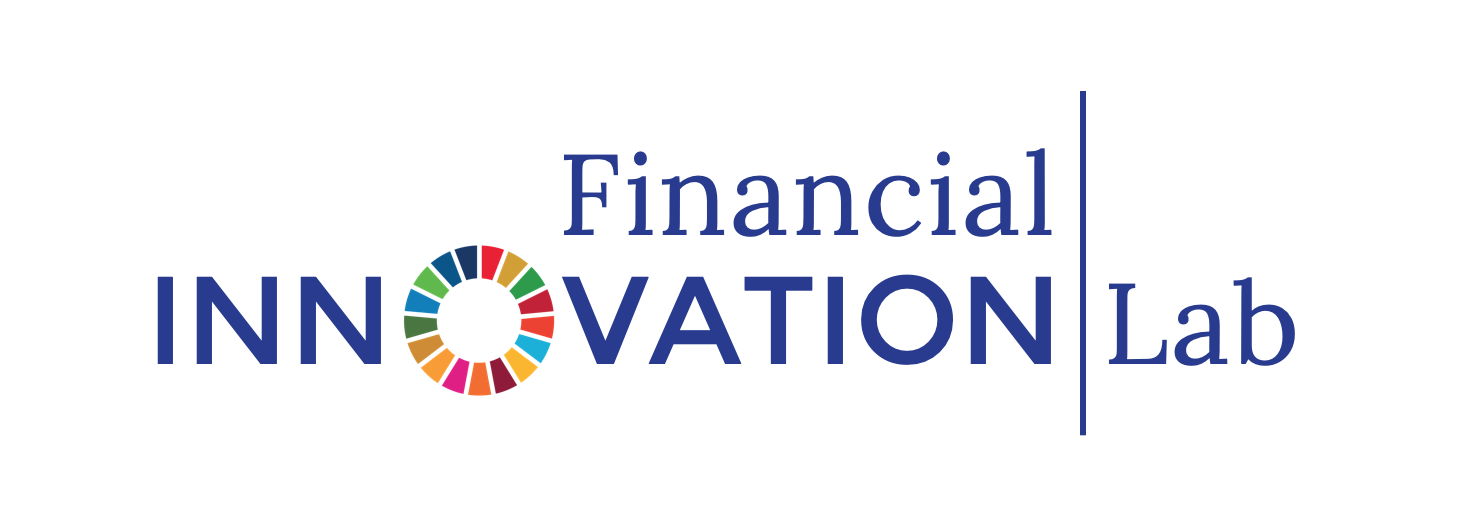 THE FINLAB TOOLKIT
GAMIFICATION | GAME DYNAMICS & MECHANICS
BADGES

Evidence of accomplishments
An indicator of accomplishment or mastery of a skill is especially meaningful within a community that understands its value. Used to identify skills and expertise within a group.
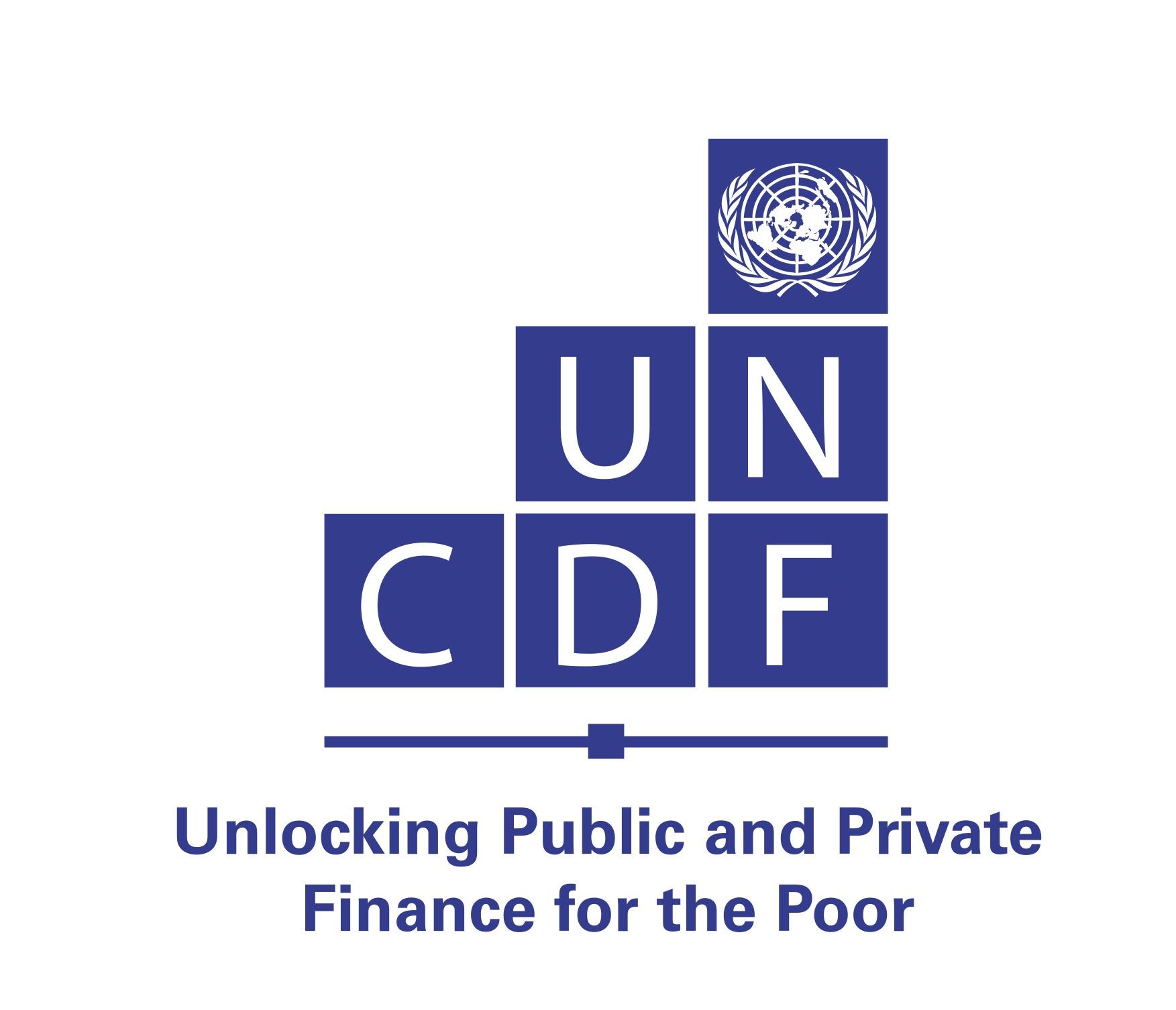 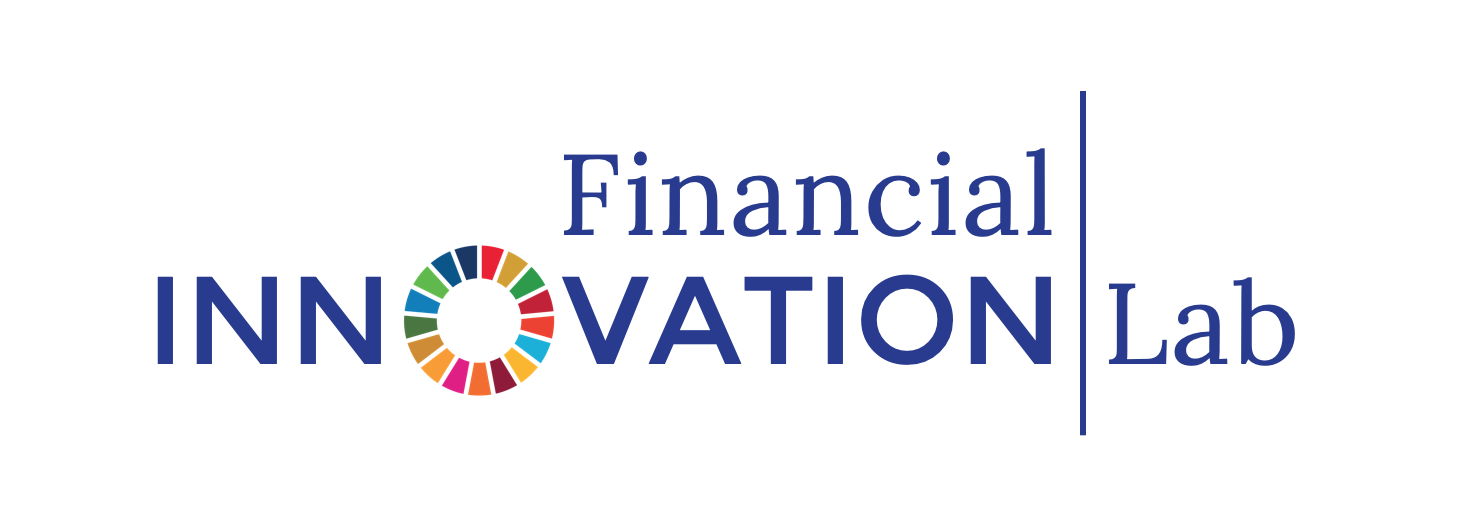 THE FINLAB TOOLKIT
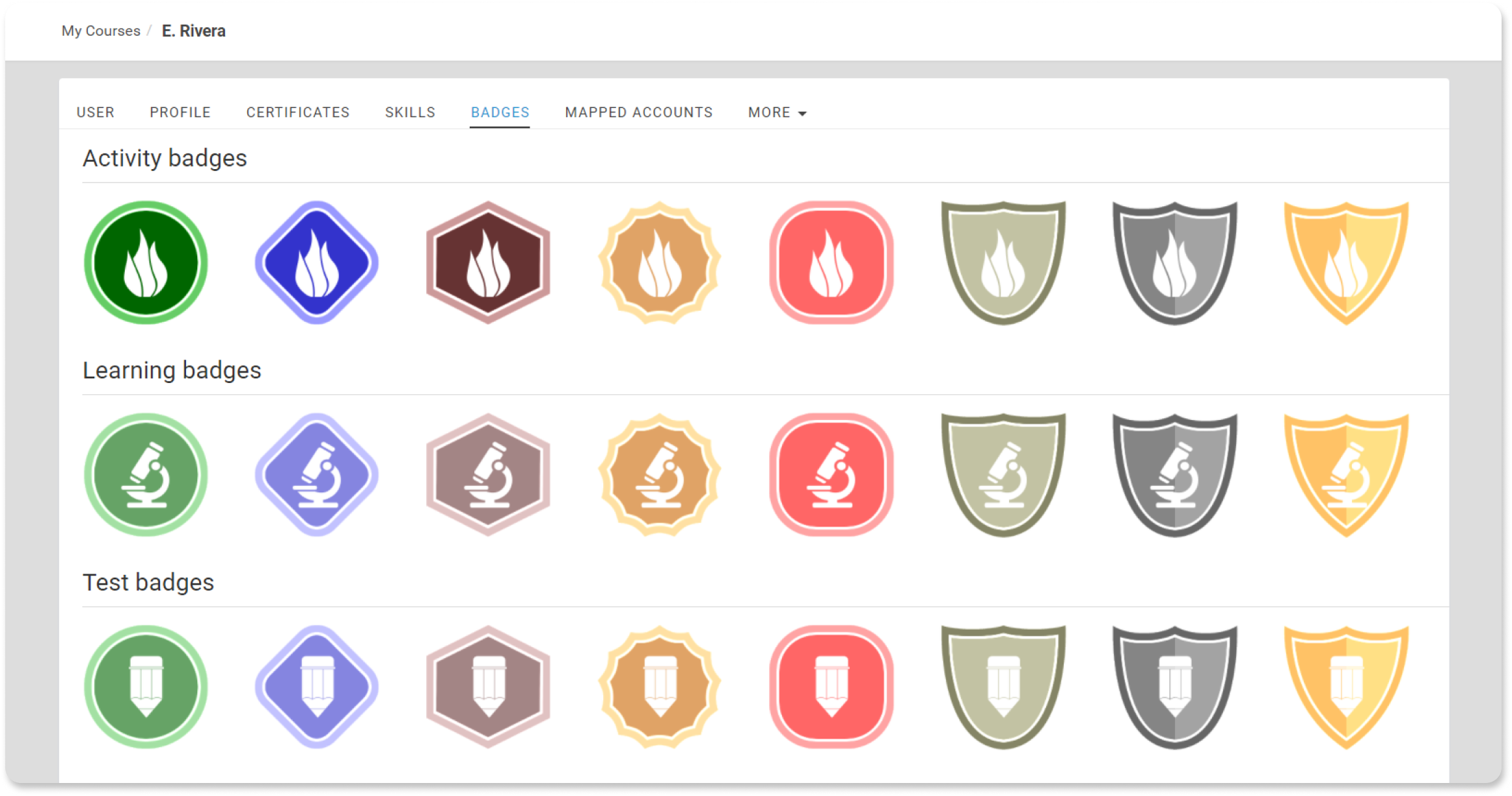 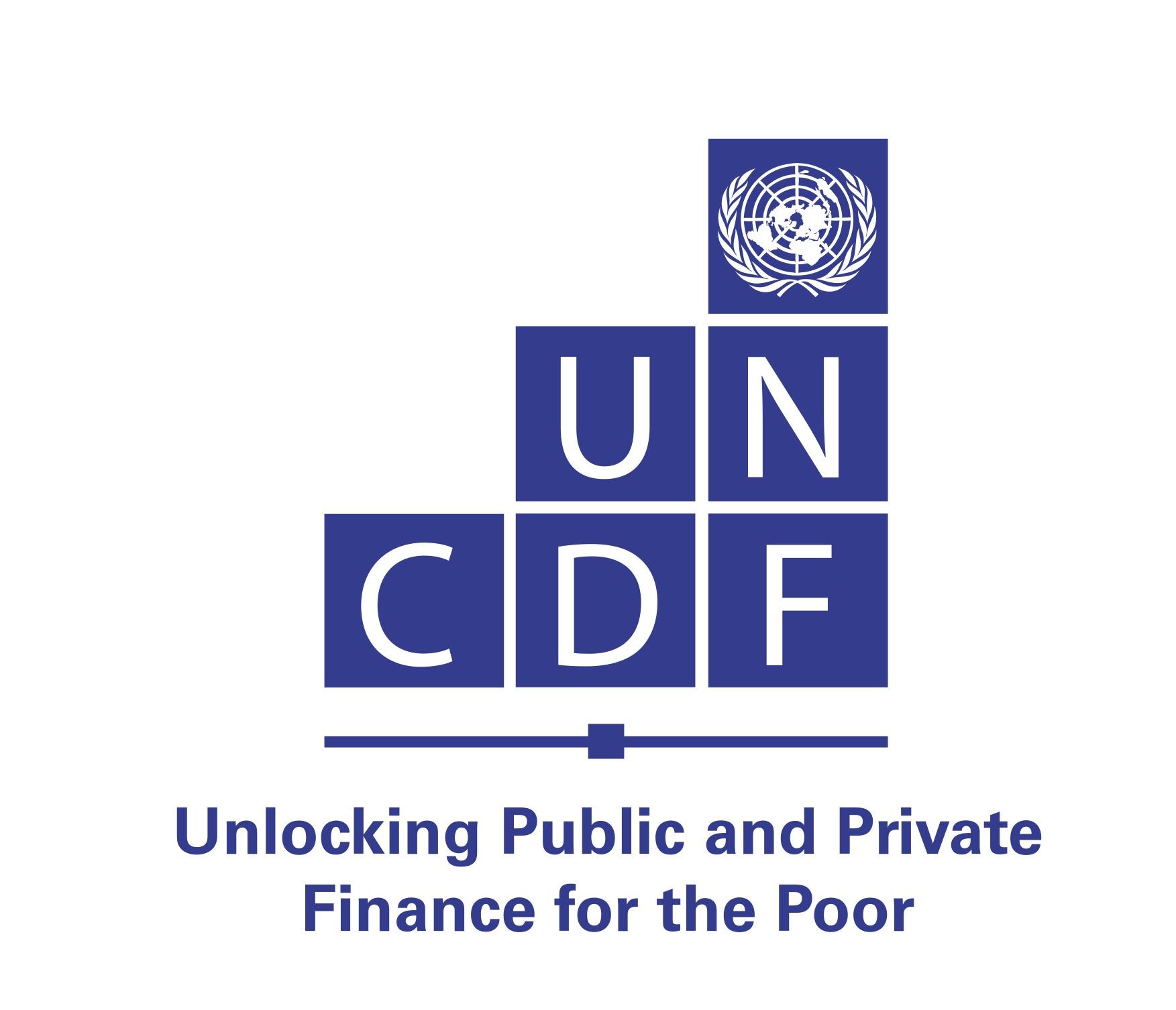 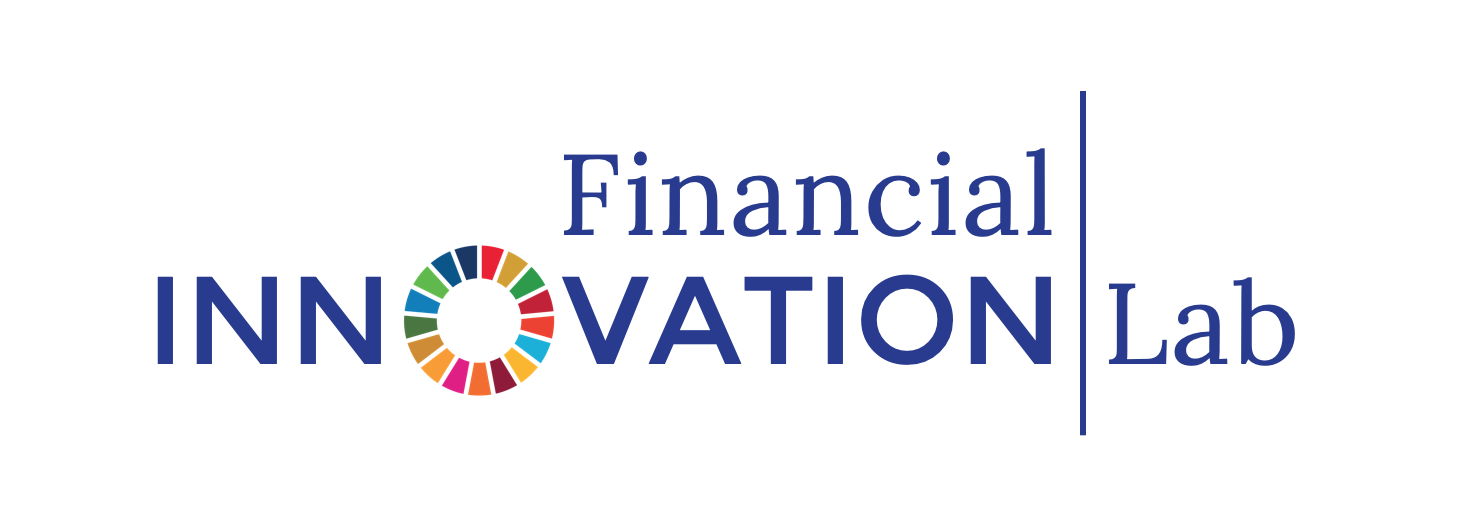 THE FINLAB TOOLKIT
GAMIFICATION | GAME DYNAMICS & MECHANICS
LEVELS

Status & Expertise
Levels indicate long-term or sustained achievement. Used to identify status within a community or to unlock new missions, badges, activities, and rewards.
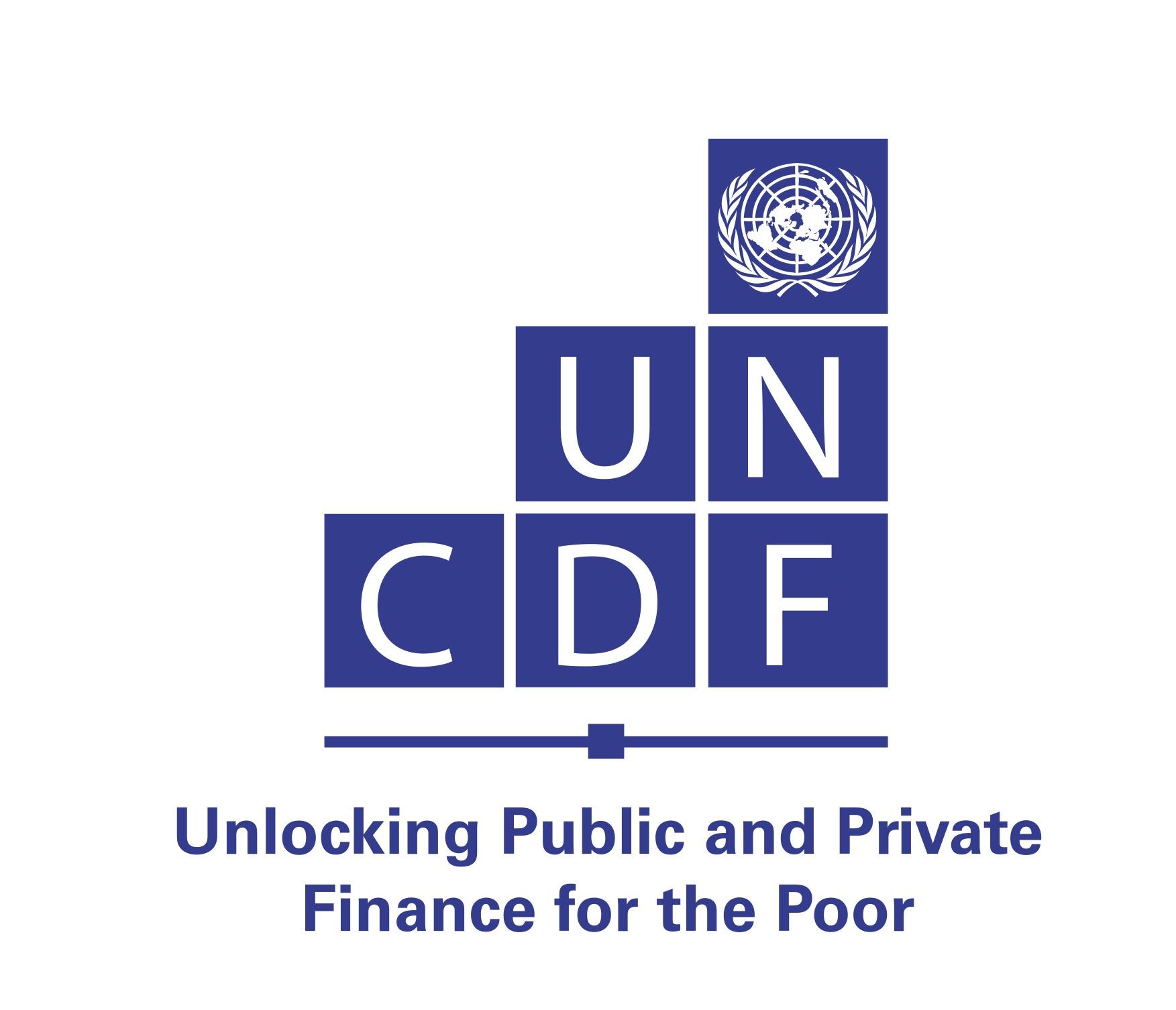 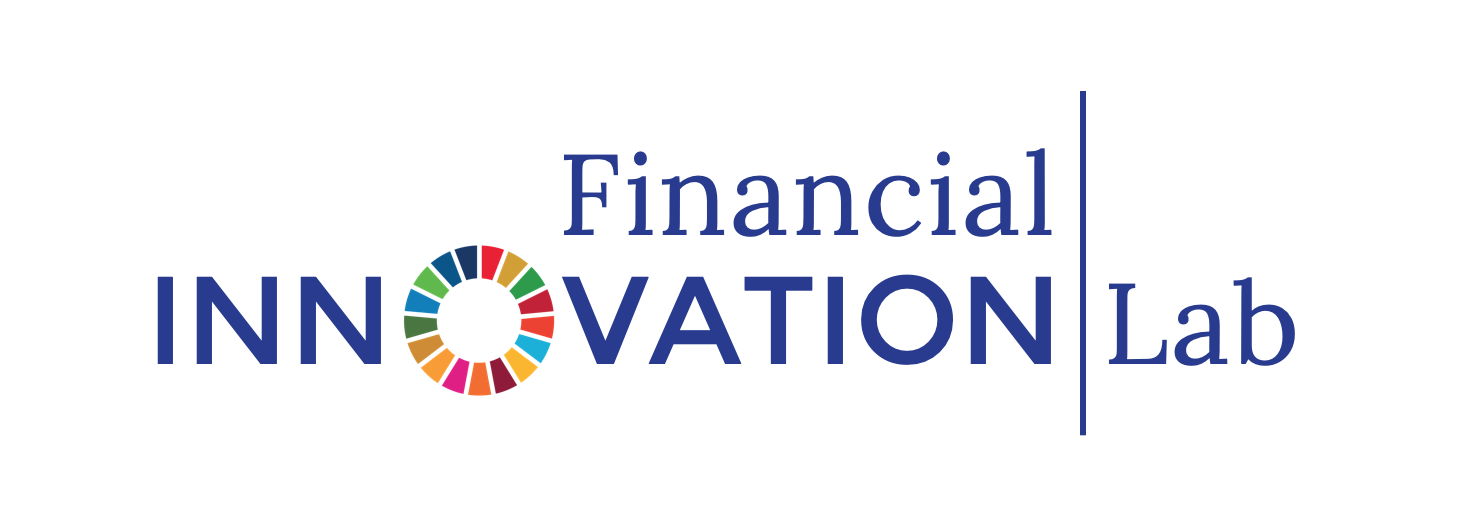 THE FINLAB TOOLKIT
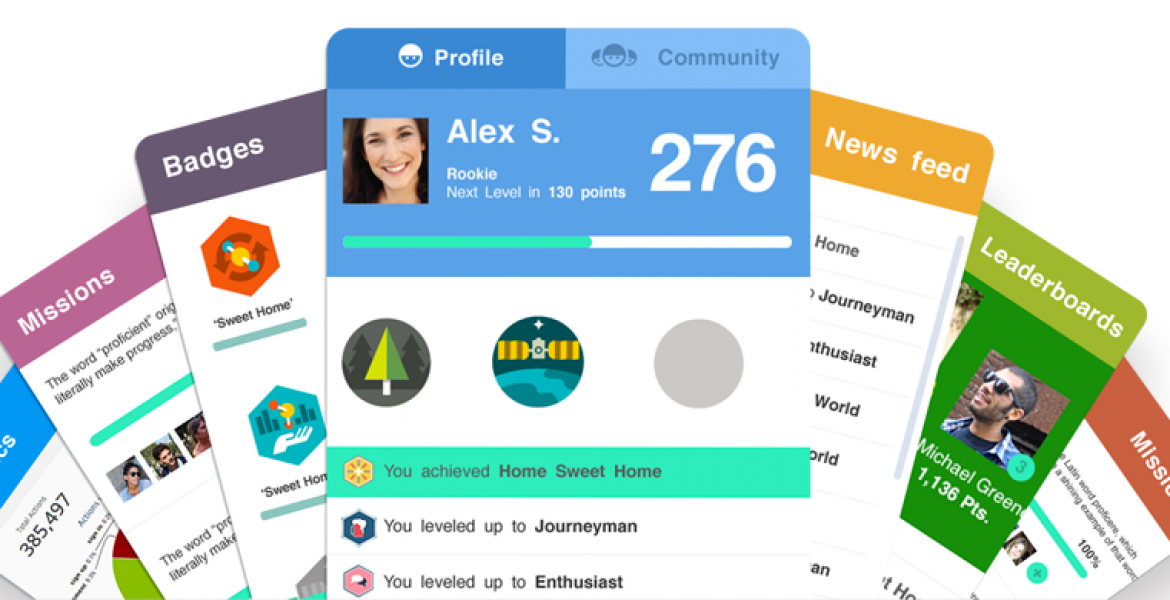 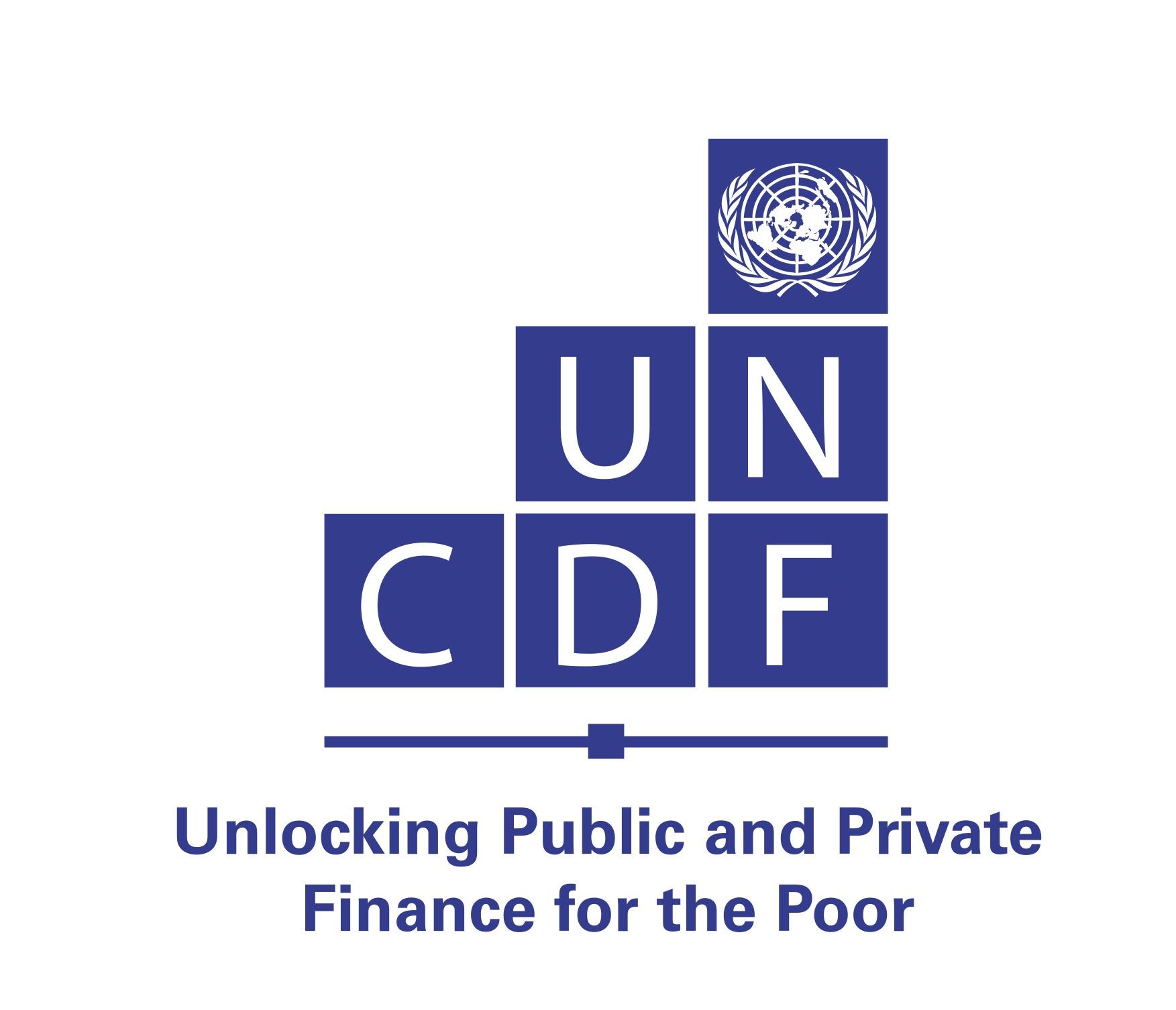 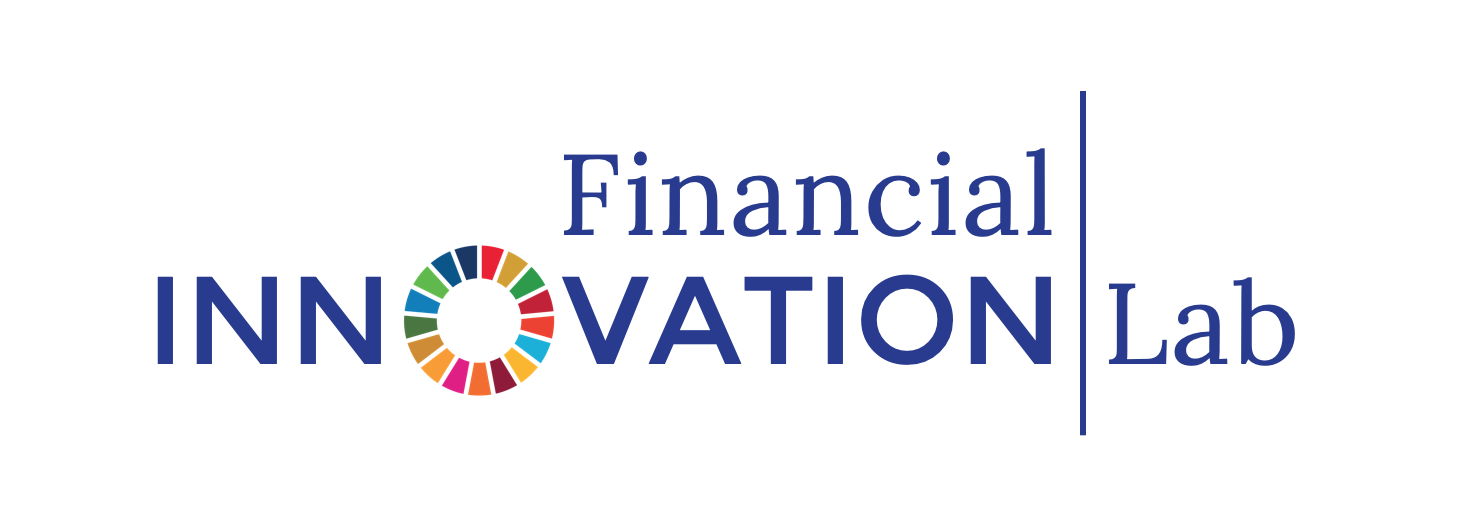 THE FINLAB TOOLKIT
GAMIFICATION | GAME DYNAMICS & MECHANICS
TRANSPARENCY

Where everyone stands
Used to show where people stand on the metrics that matter. Individual and team profiles show progress in real-time and historically. Leaderboards show who’s just ahead and who’s behind as well as overall ranking on any number of metrics.
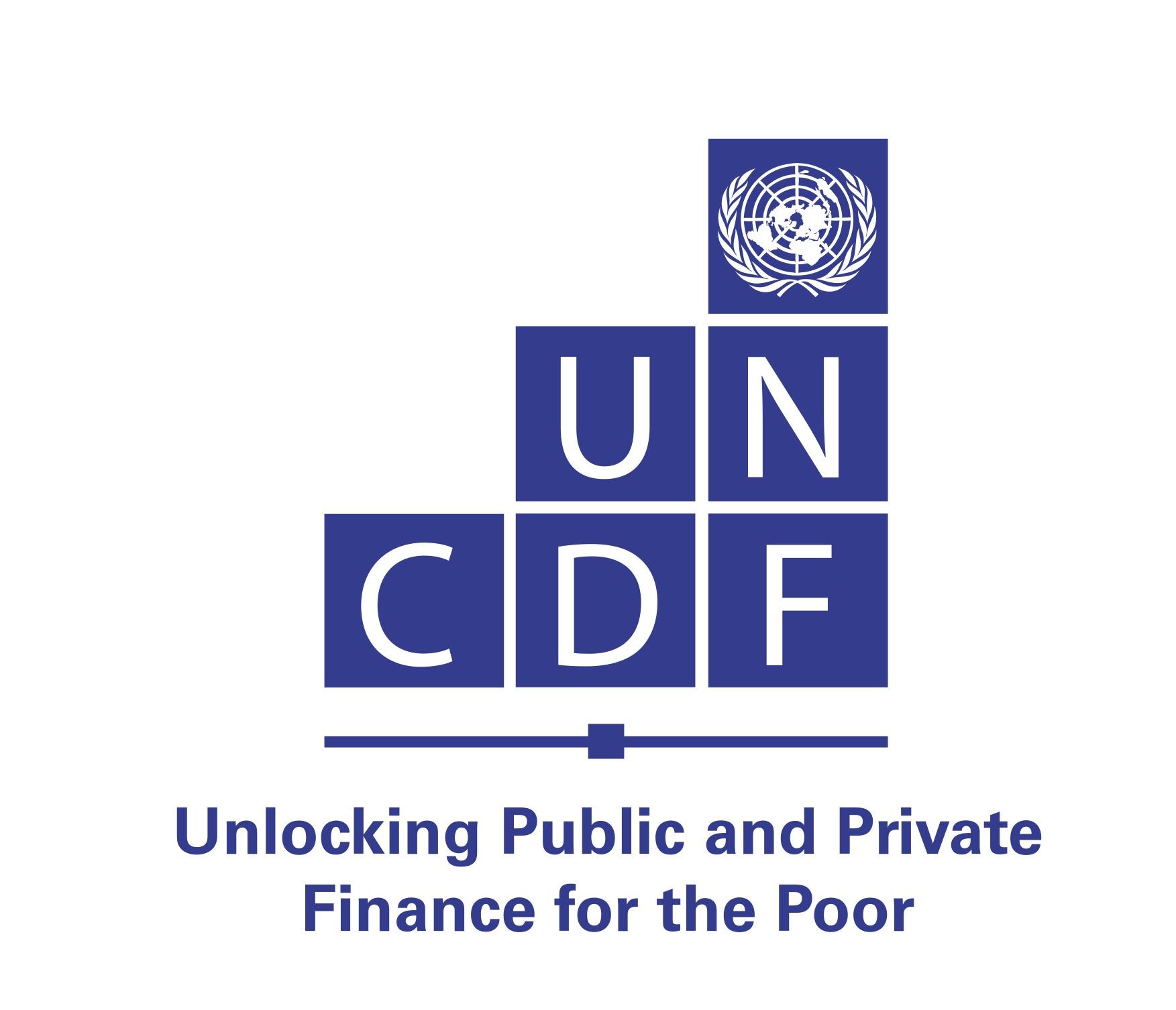 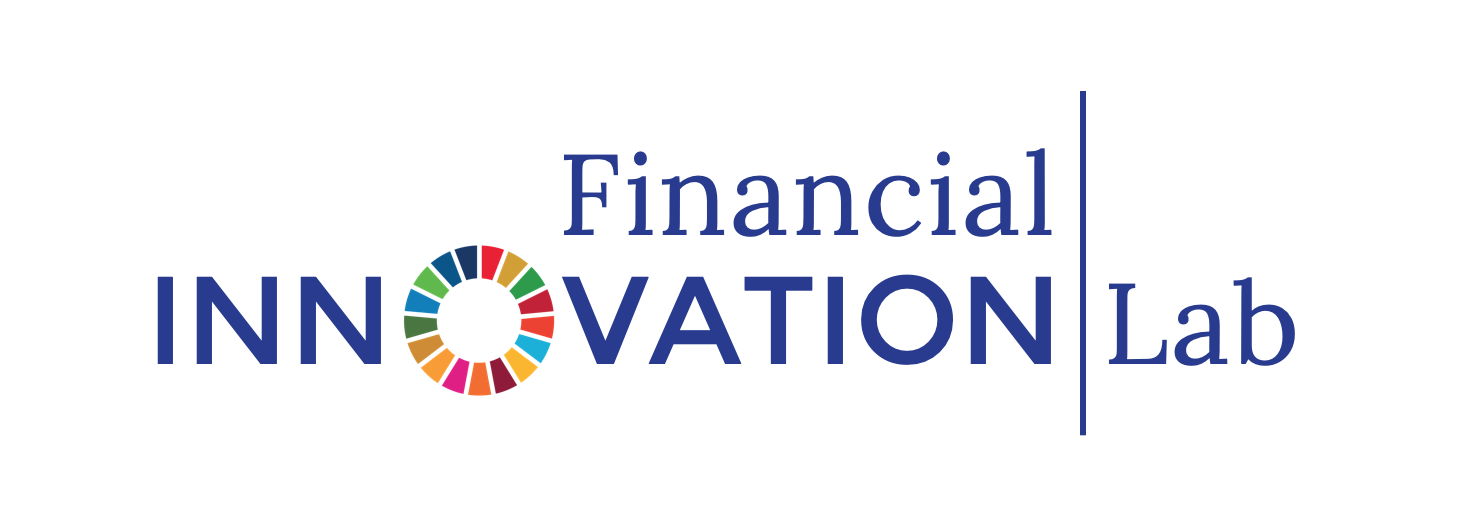 THE FINLAB TOOLKIT
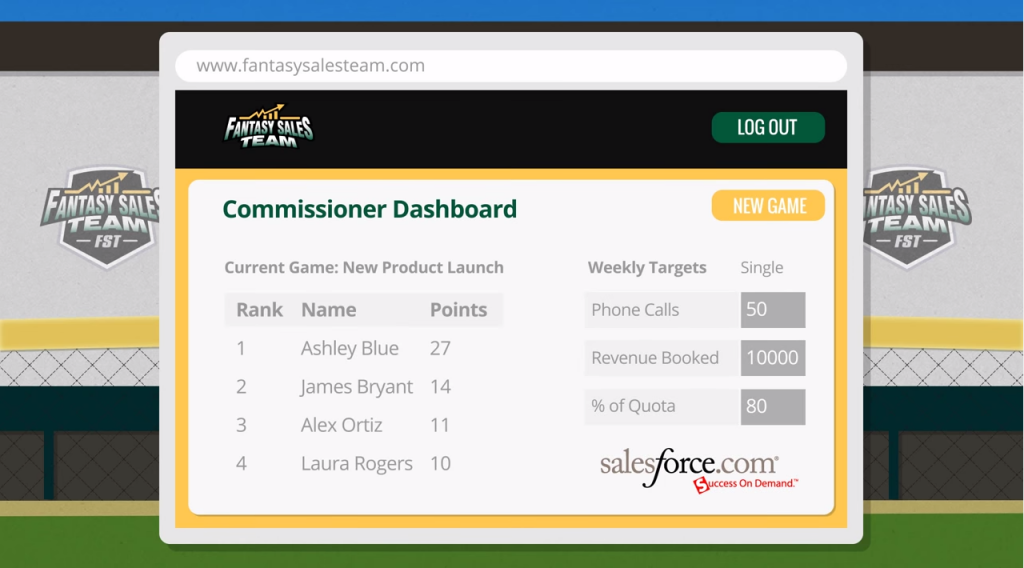 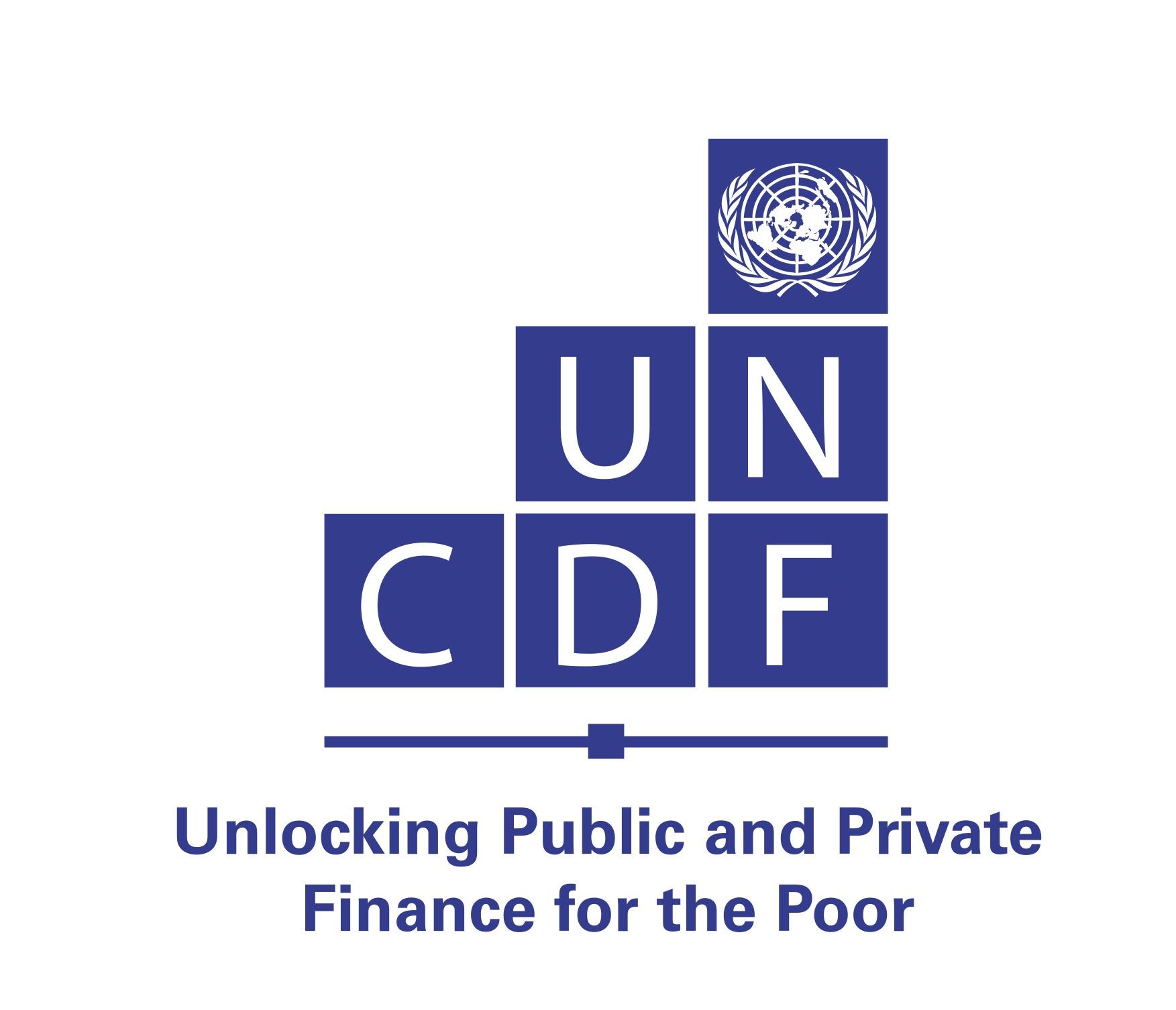 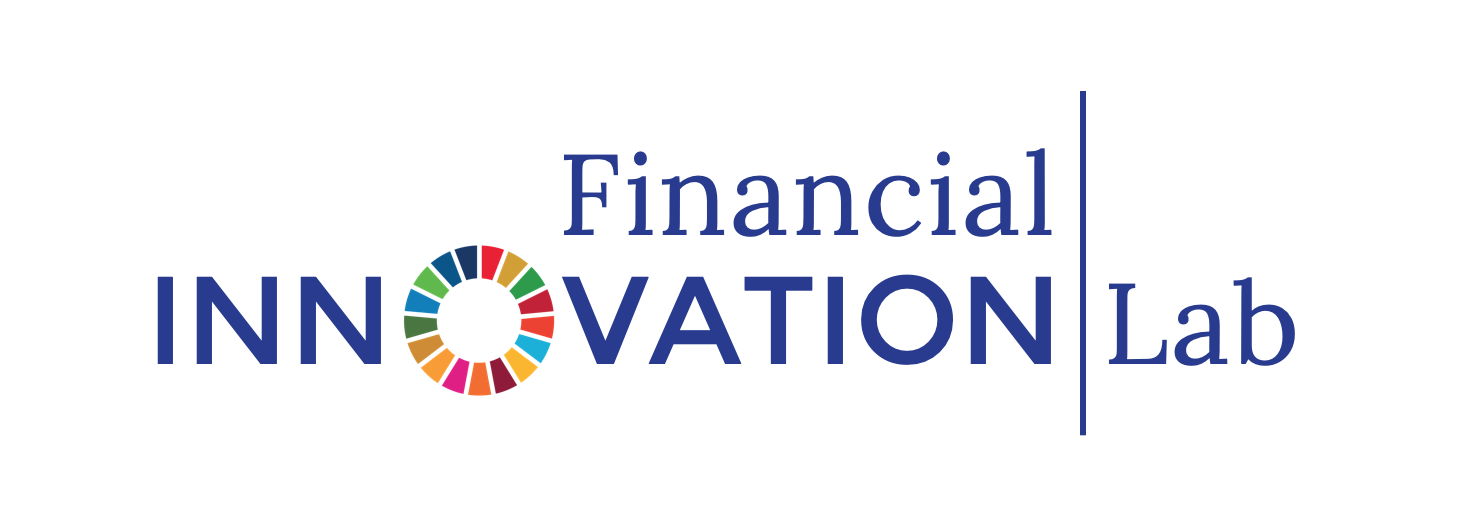 THE FINLAB TOOLKIT